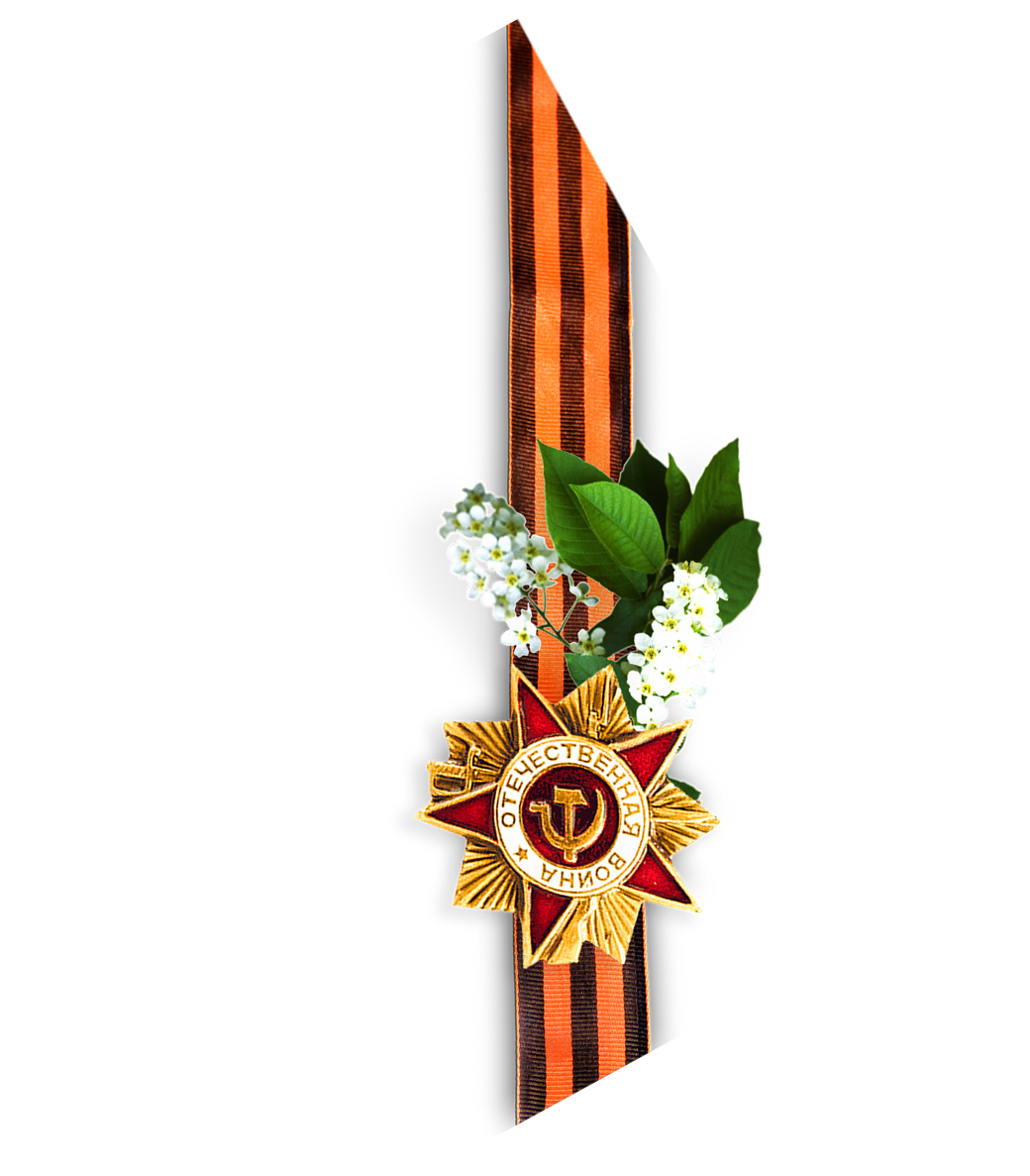 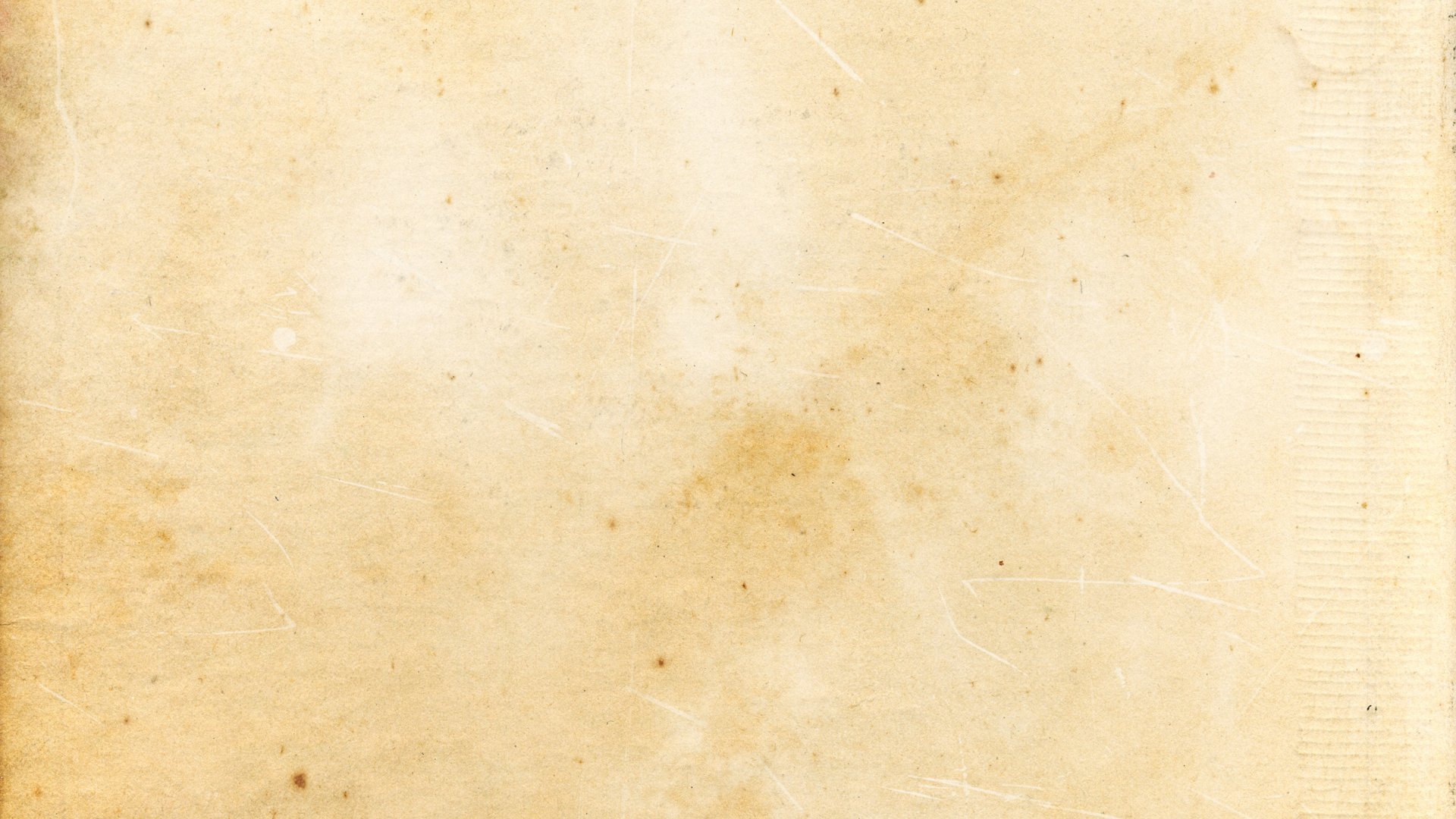 Проект 
«Тихий подвиг воспитательниц…»
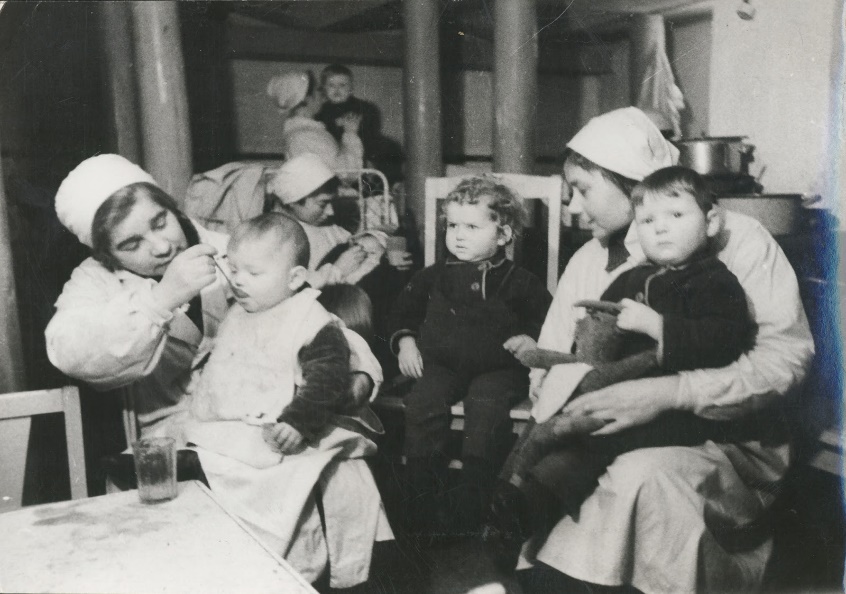 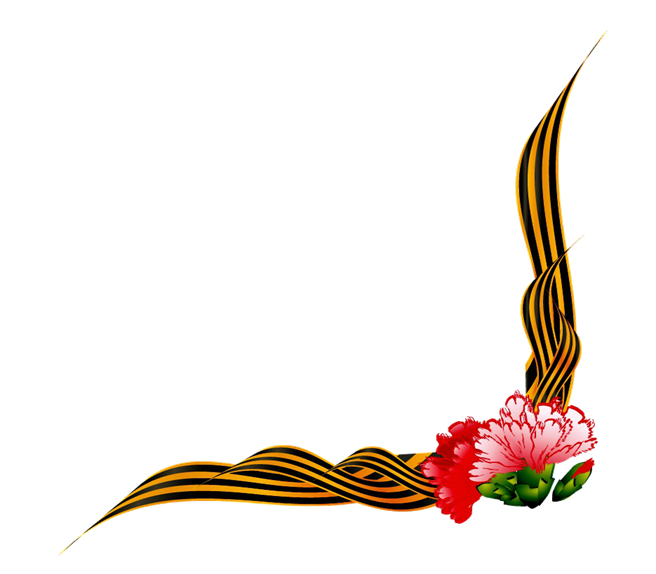 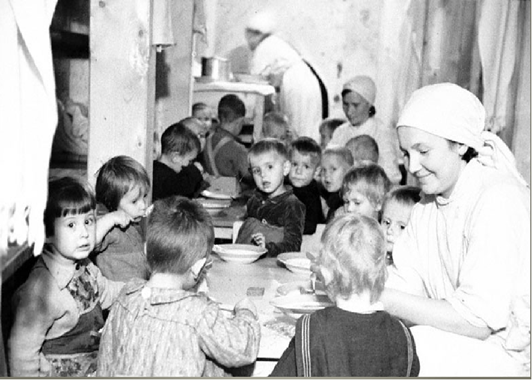 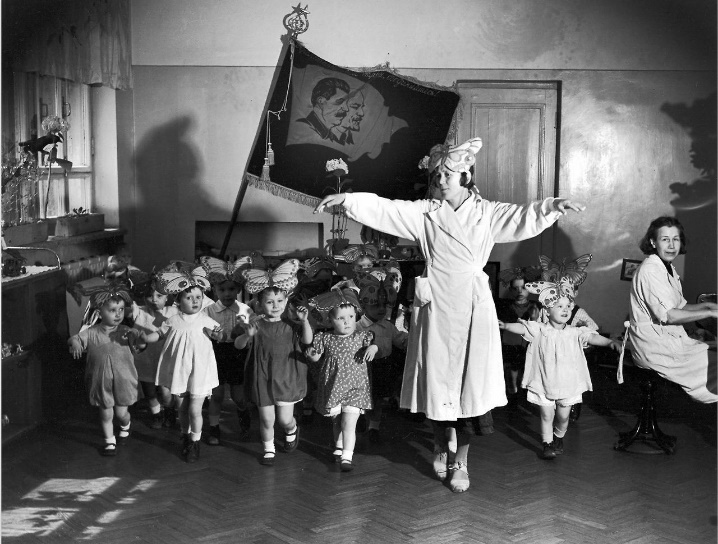 ..
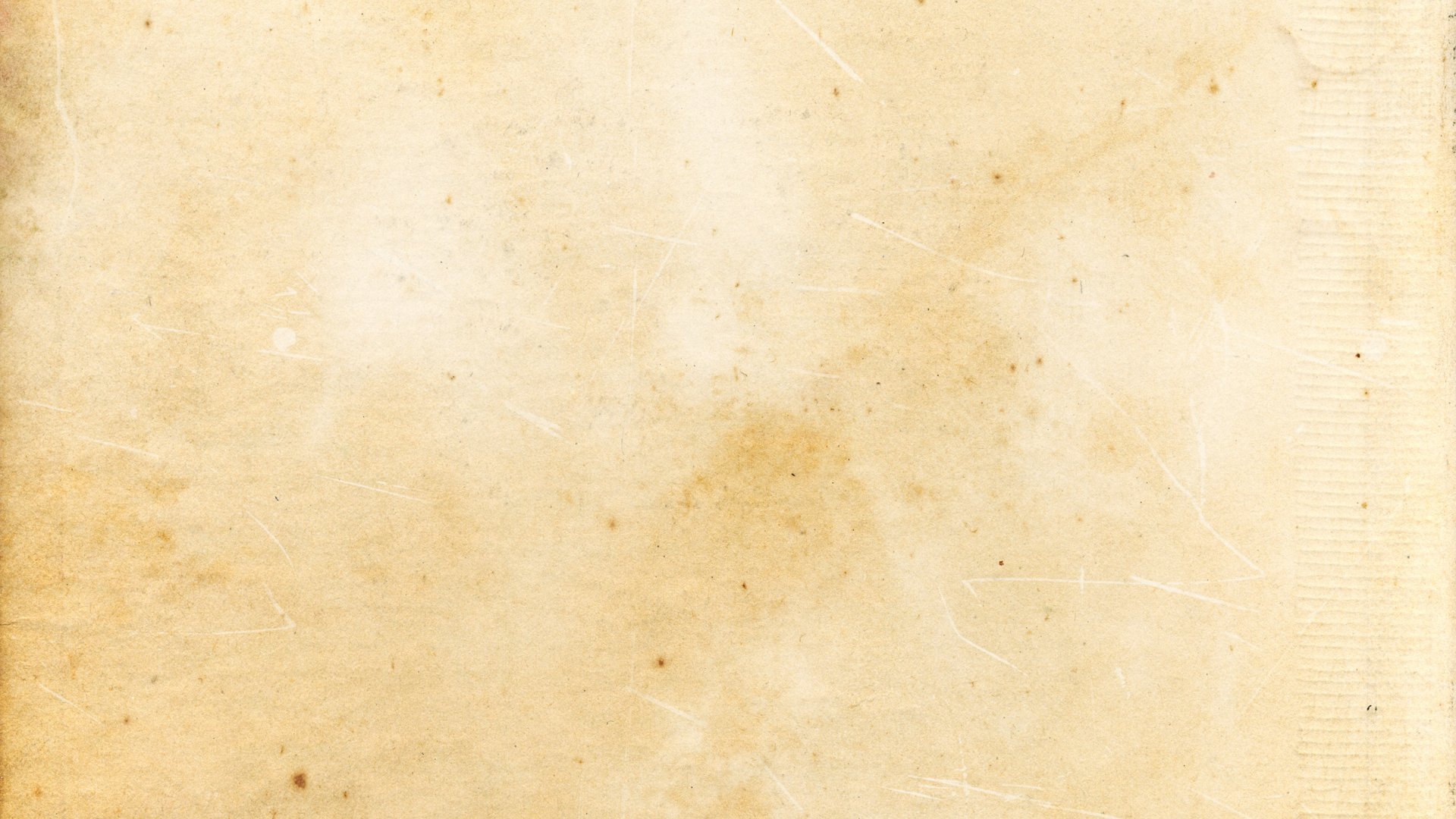 Не секрет, что наше поколенье.Не знает страшных ужасов войны,Но к теме той, сегодня непременно,Мы обратиться все-таки должны.
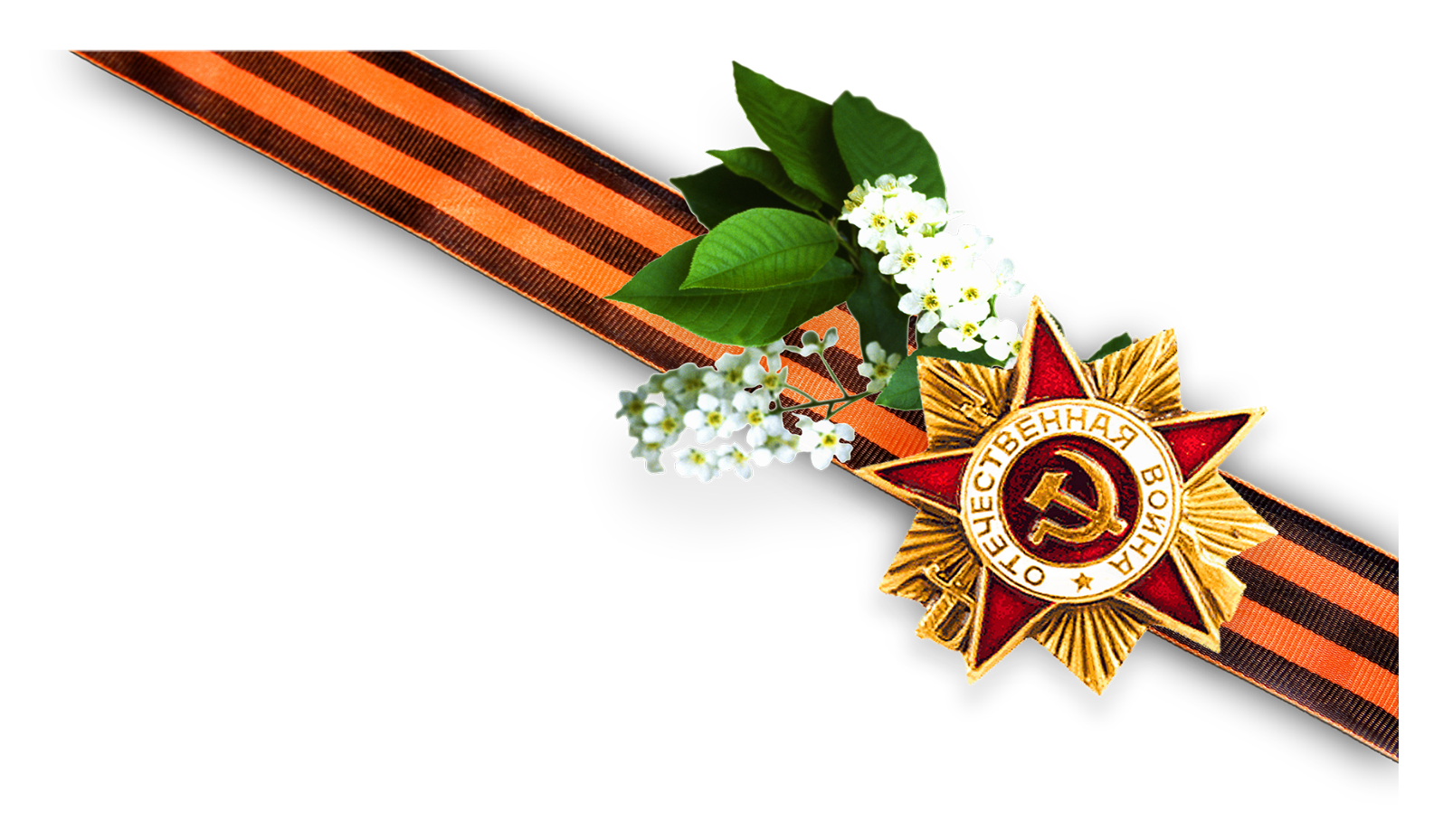 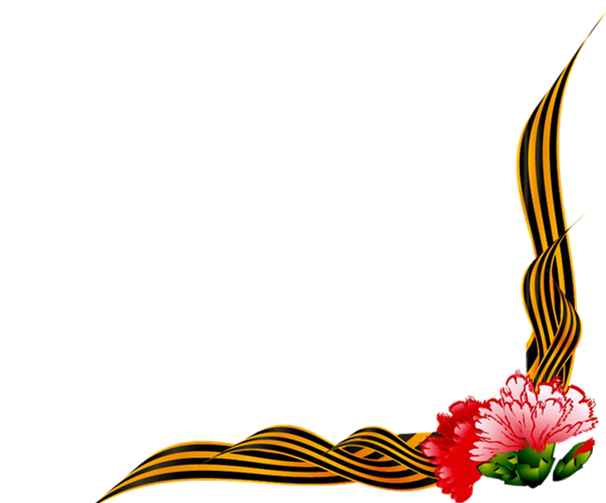 Великая Победа. Великая Отечественная война - что это такое? Какими были воспитатели тех лет? У нас возникло много вопросов, и как нам понять смысл этих слов? Помог нам в этом разобраться наш проект: «Тихий подвиг воспитательниц…»
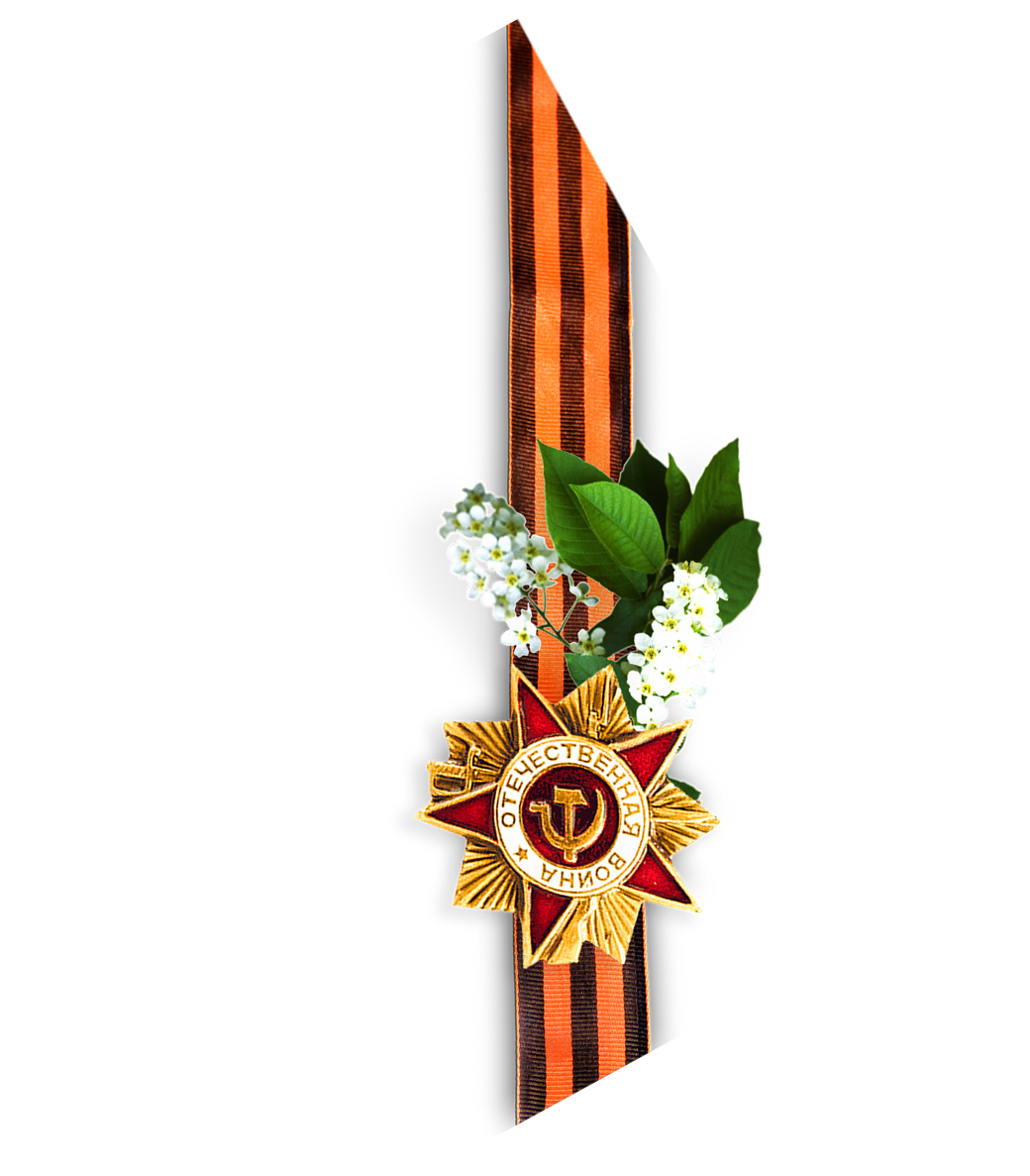 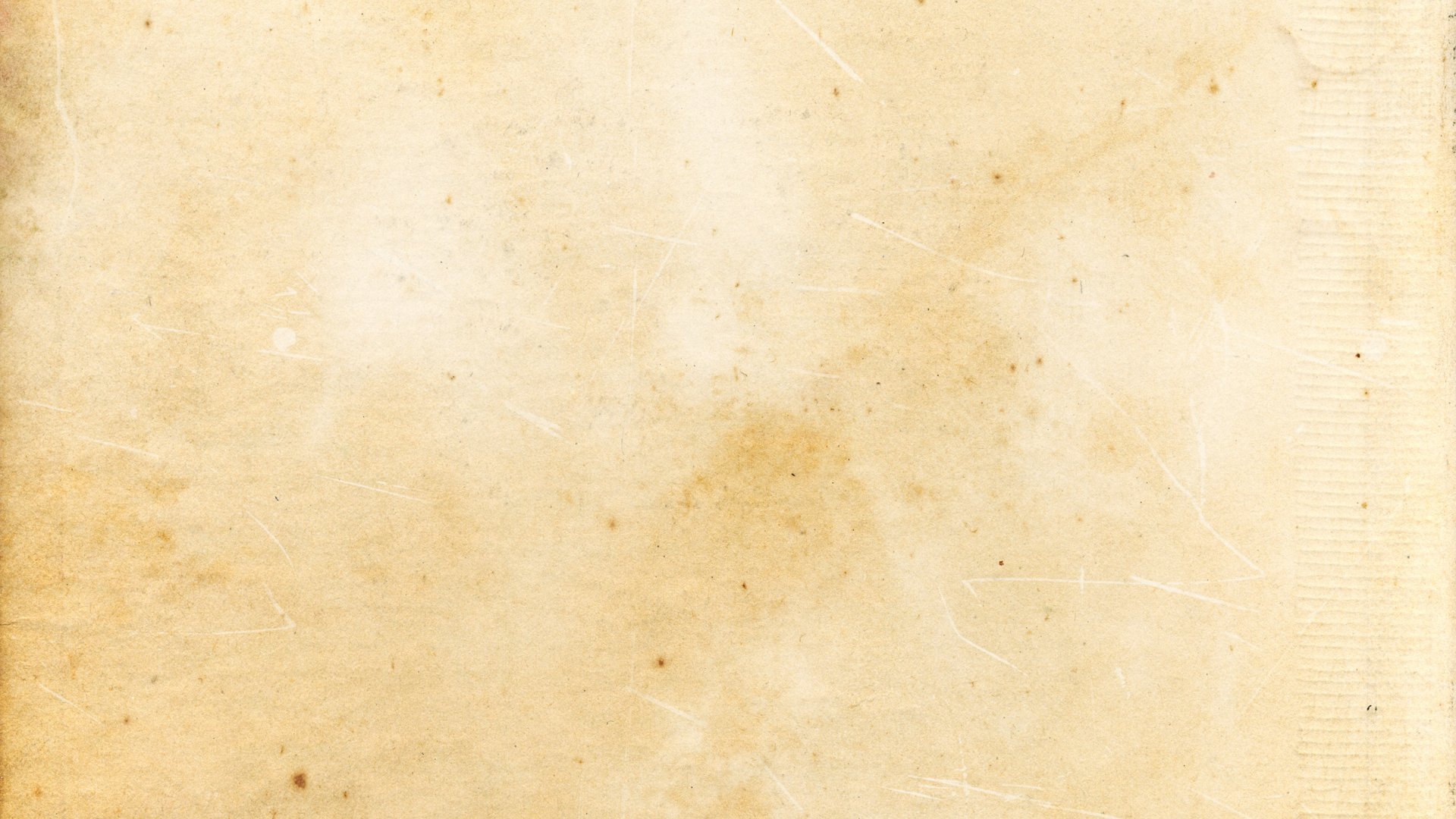 Цель нашего проекта узнать о защитниках Отечества, о победе в Великой Отечественной войне, о скромном подвиге воспитателей в годы войны.
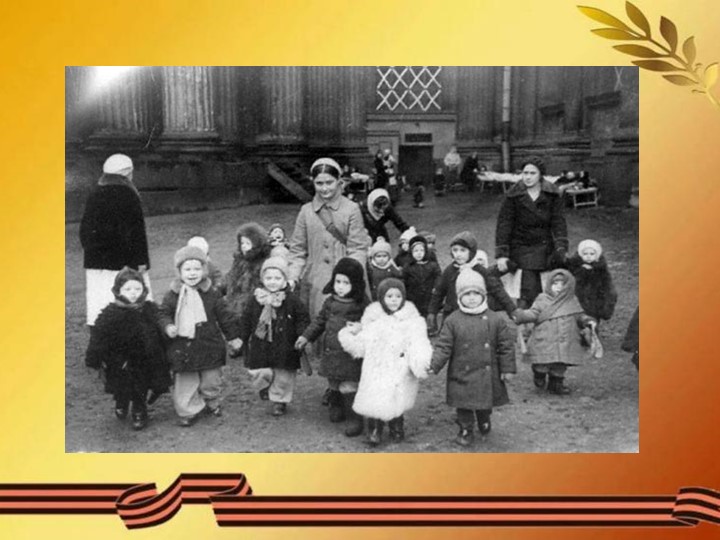 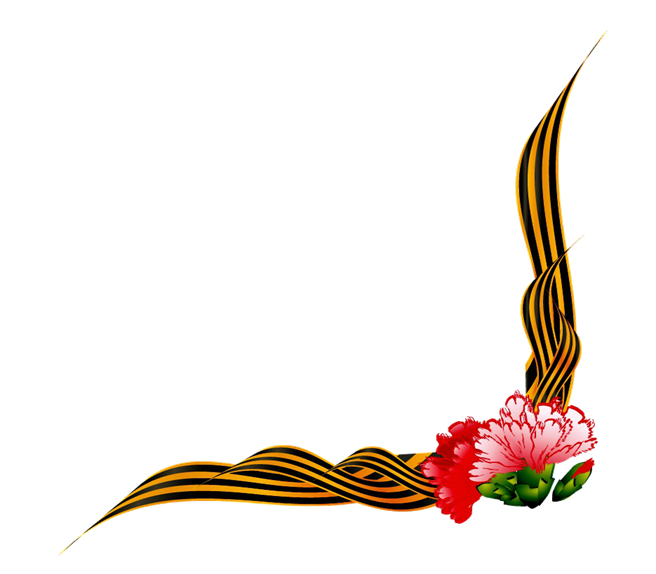 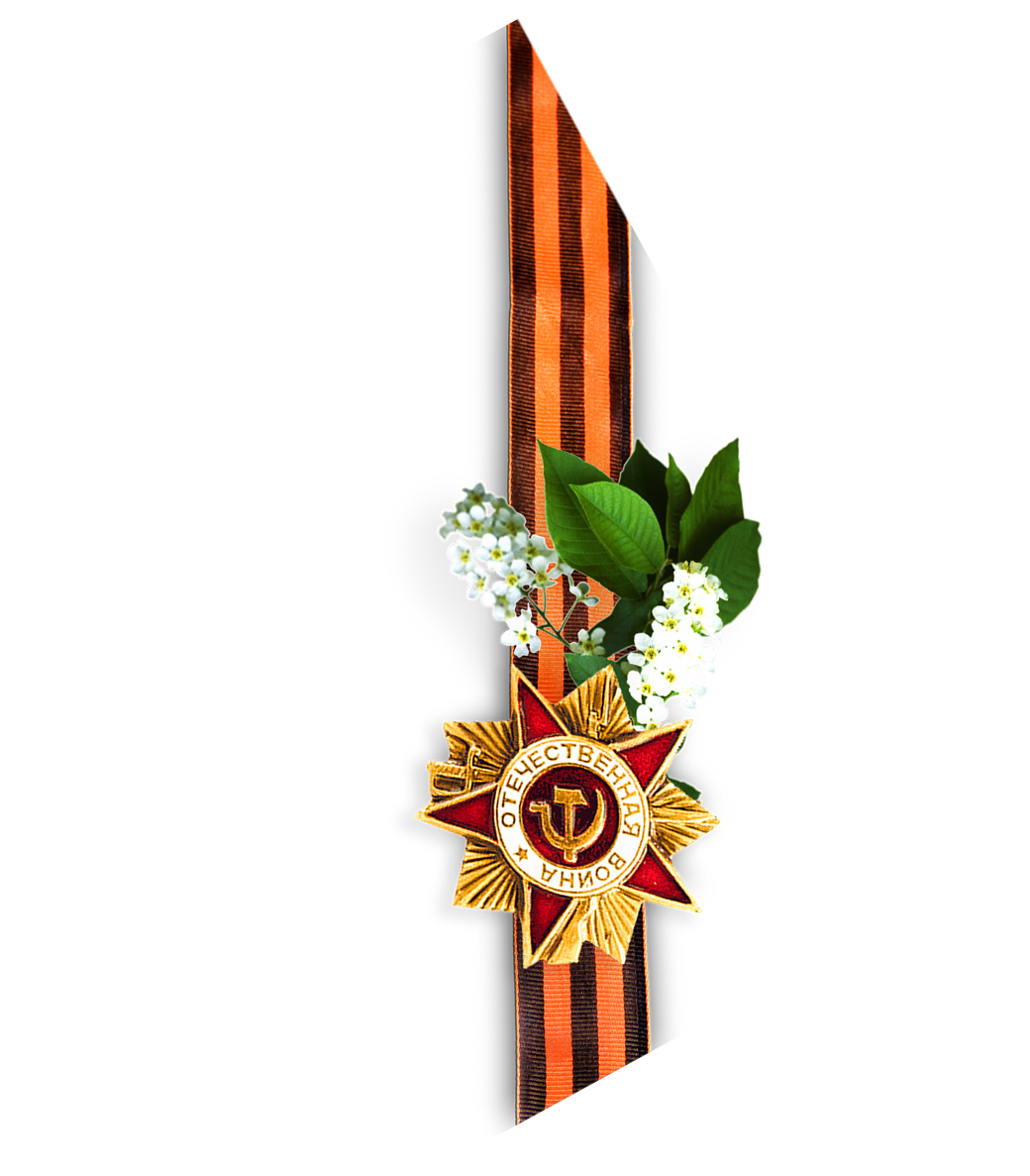 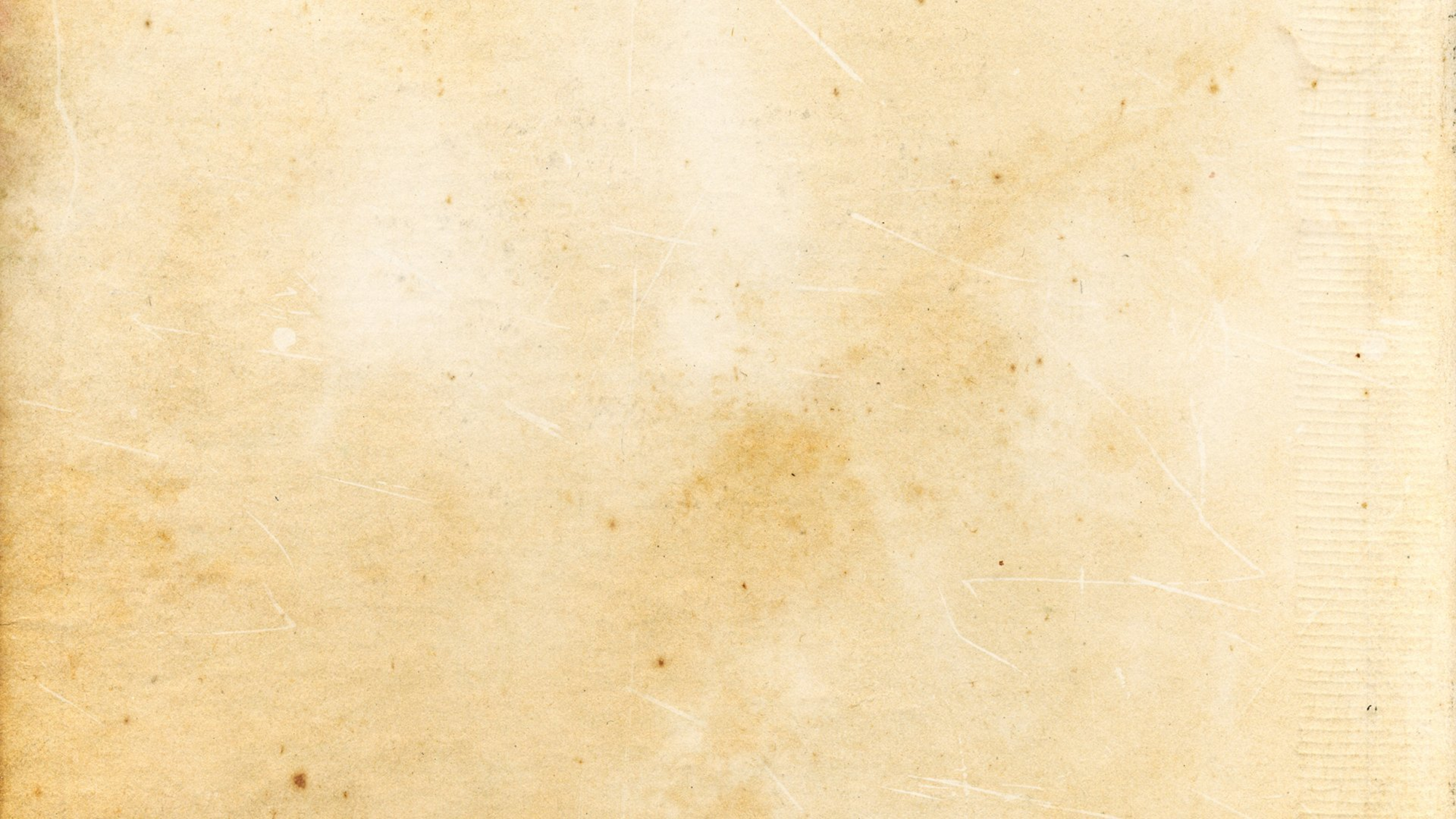 Реализовывая проект, мы обратились к материалу о прошлом, это: видеоролики о войне, песни, книги, картины, семейные встречи, рассказы воспитателей, бабушек и дедушек о тех, кто воевал и работал в тылу, защищал нашу Родину.
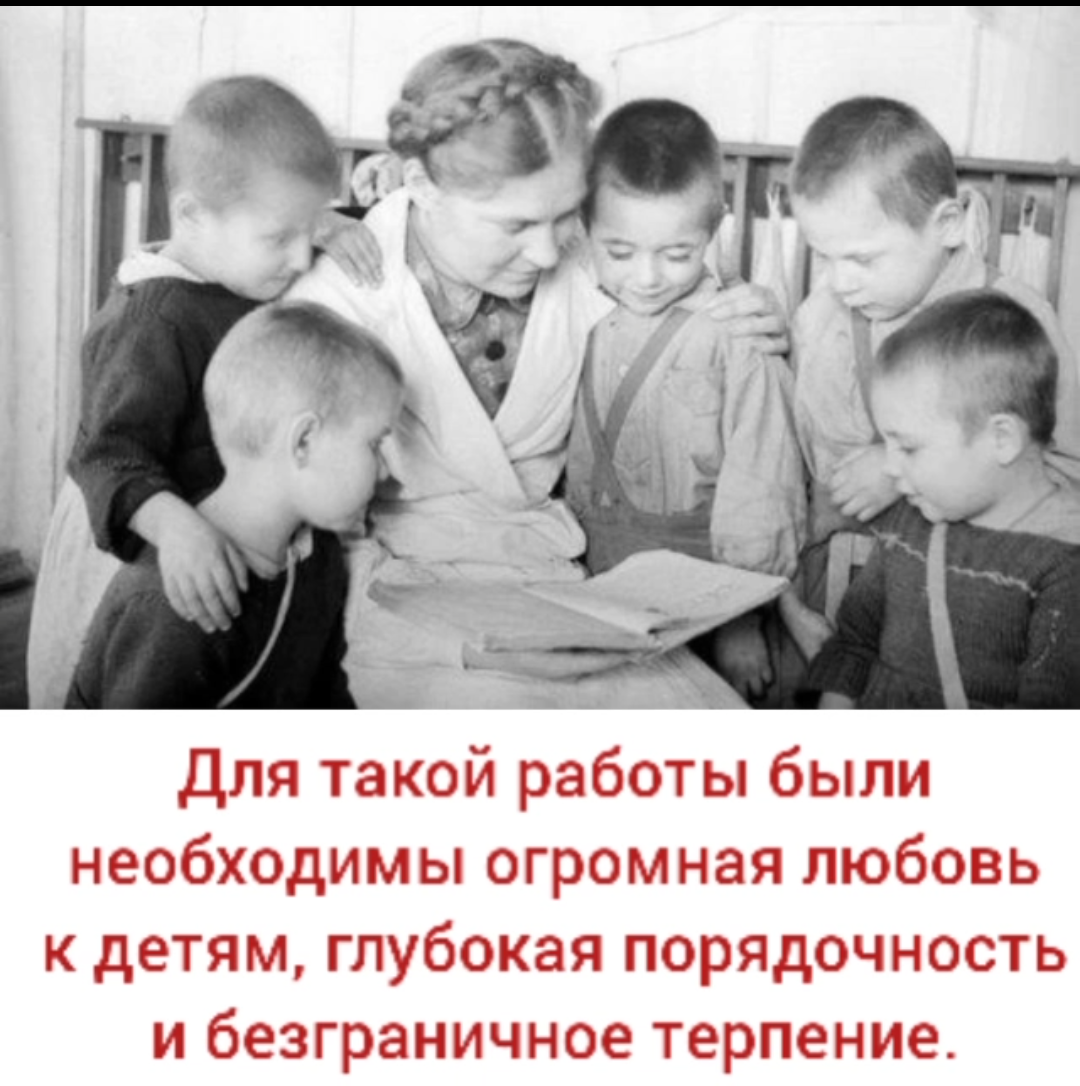 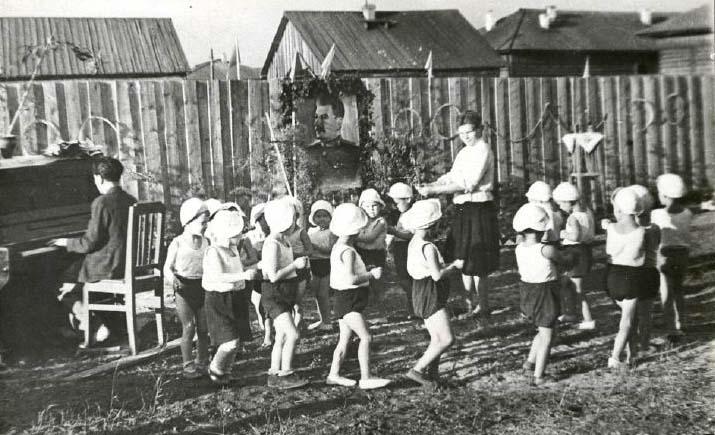 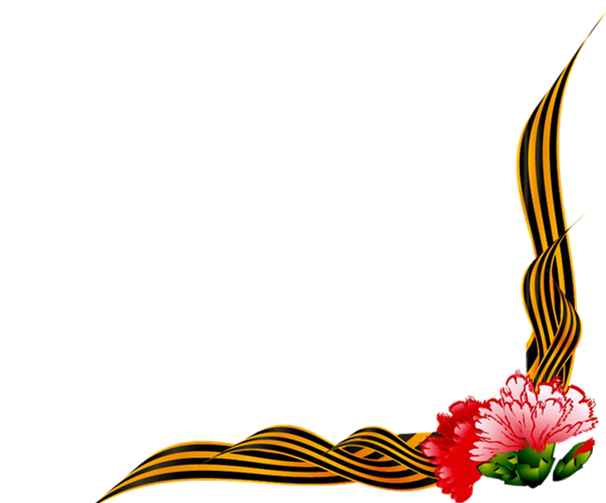 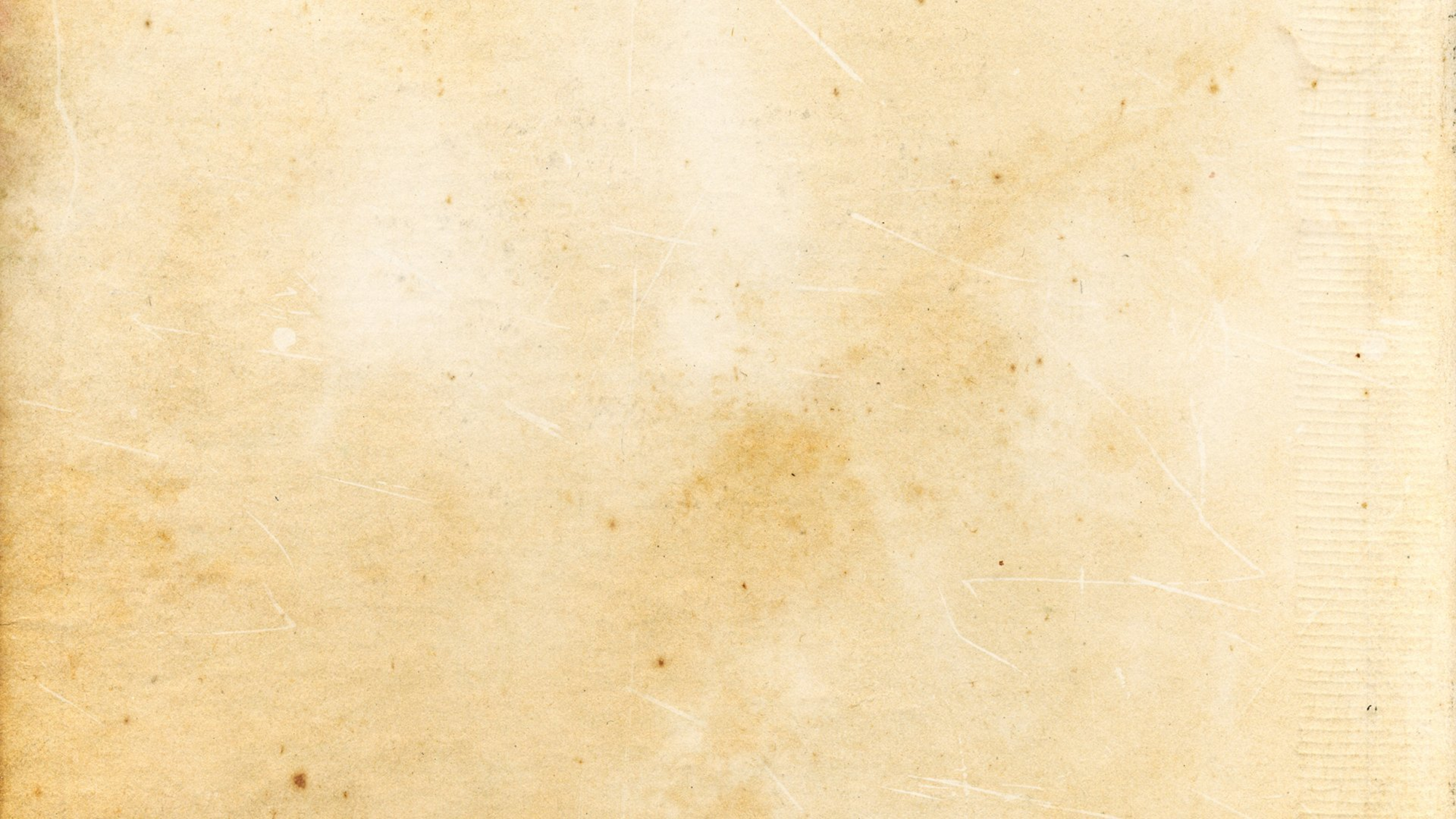 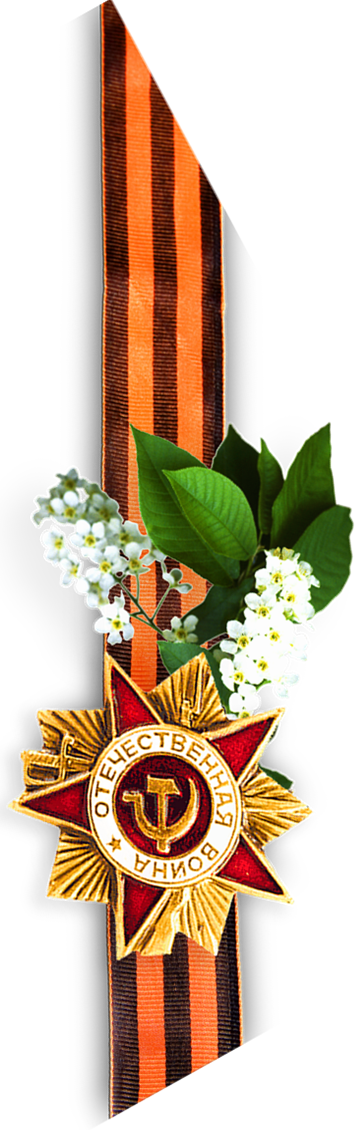 Война, неожиданно обрушившаяся на мирное население советских городов и сел предъявила свои требования к работе детских садов. Воспитатели рассказывали о событиях на фронте, воспитывая у детей любовь к Родине, развивая у них ненависть к фашистам.
Война это горе. Благодаря тем, кто защищал нашу Родину, мы живем сегодня.
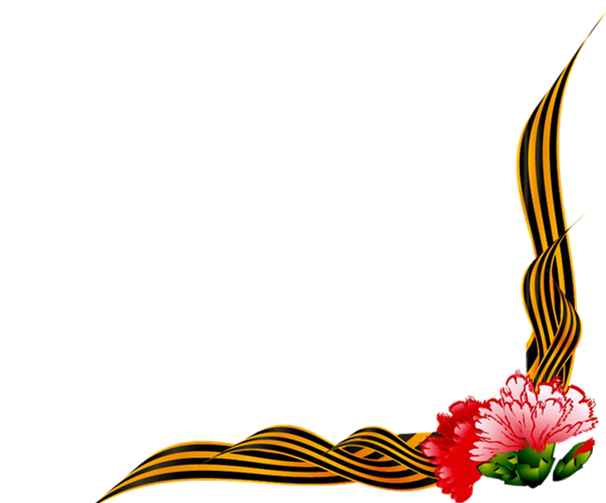 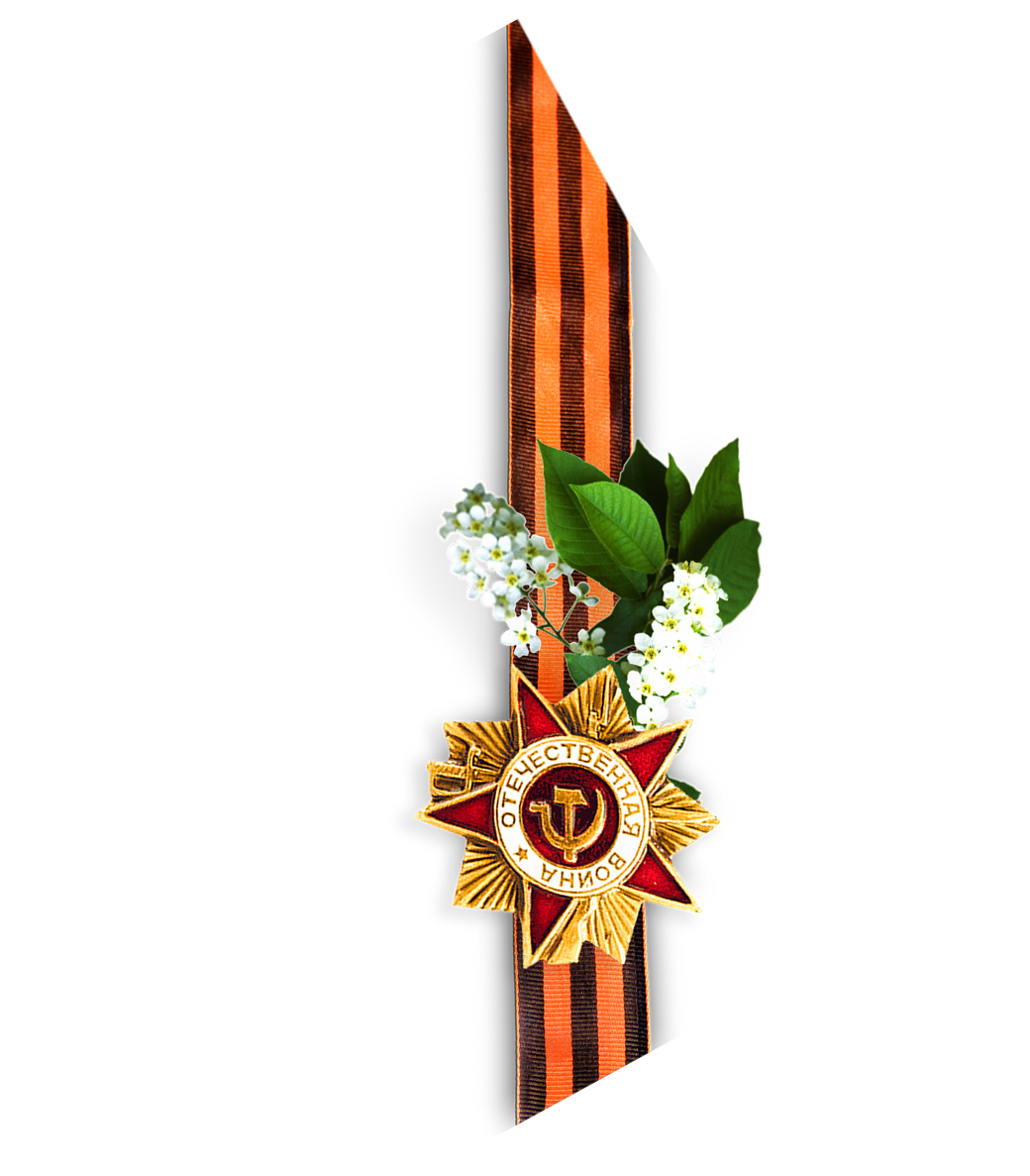 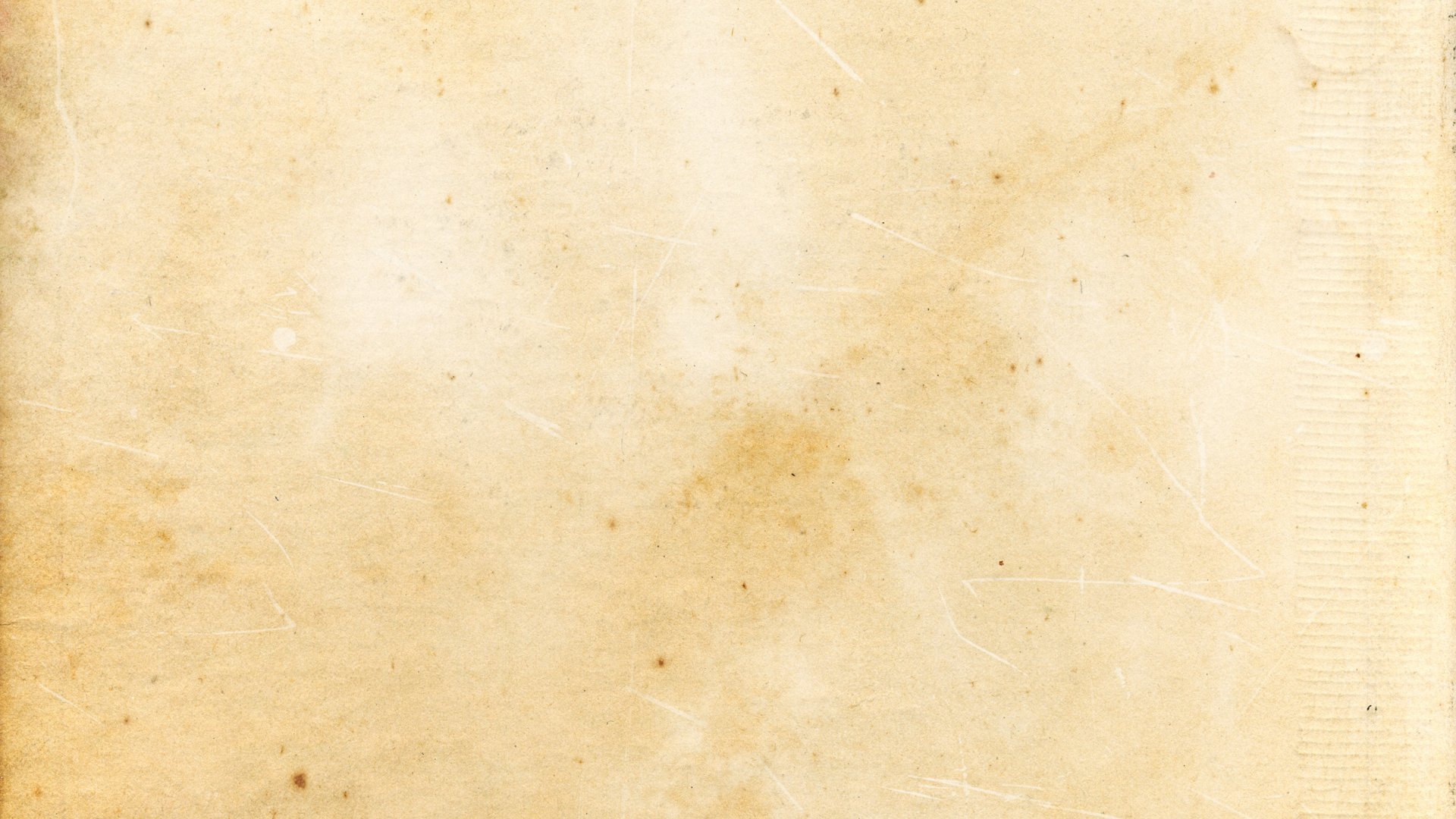 Воспитатели, оставшиеся с детьми, не совершали подвигов. Они просто спасали малышей, у которых отцы воевали, а матери стояли у станков.
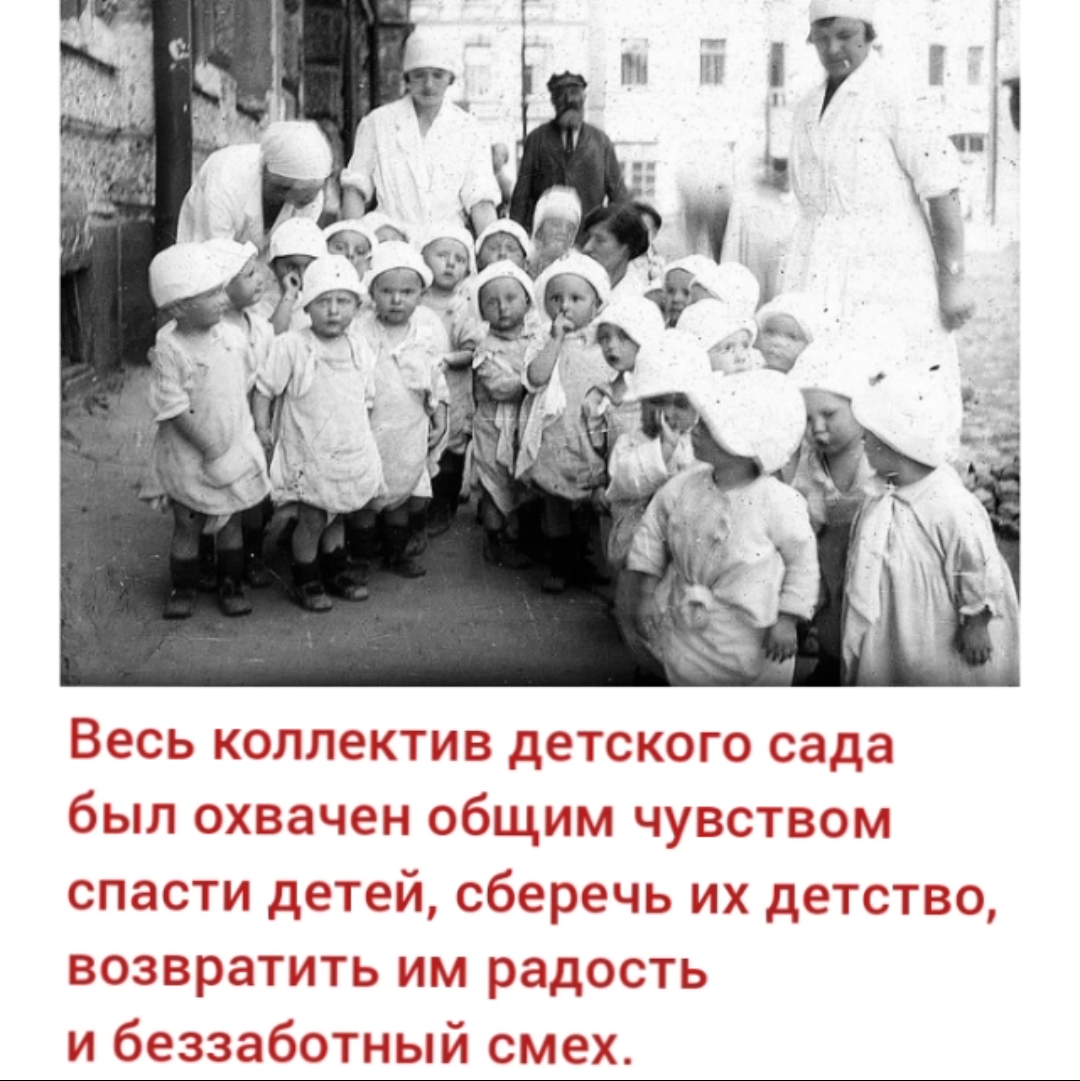 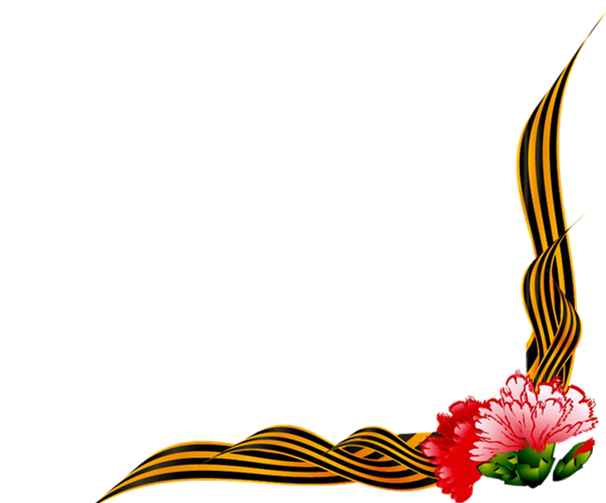 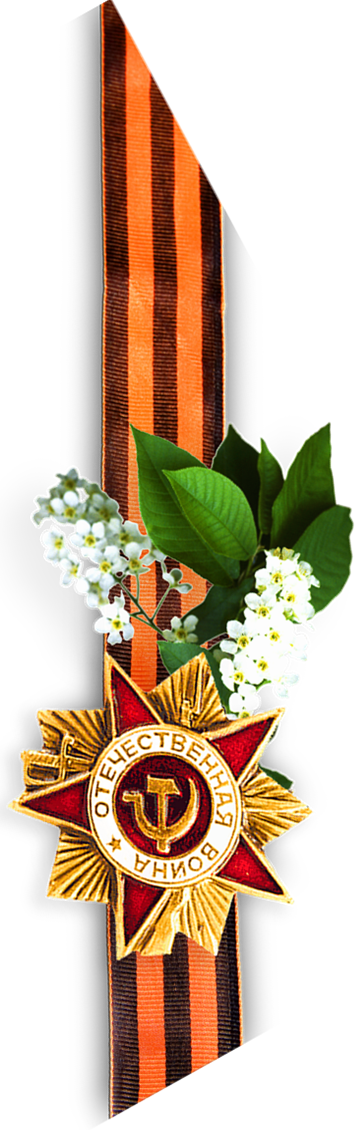 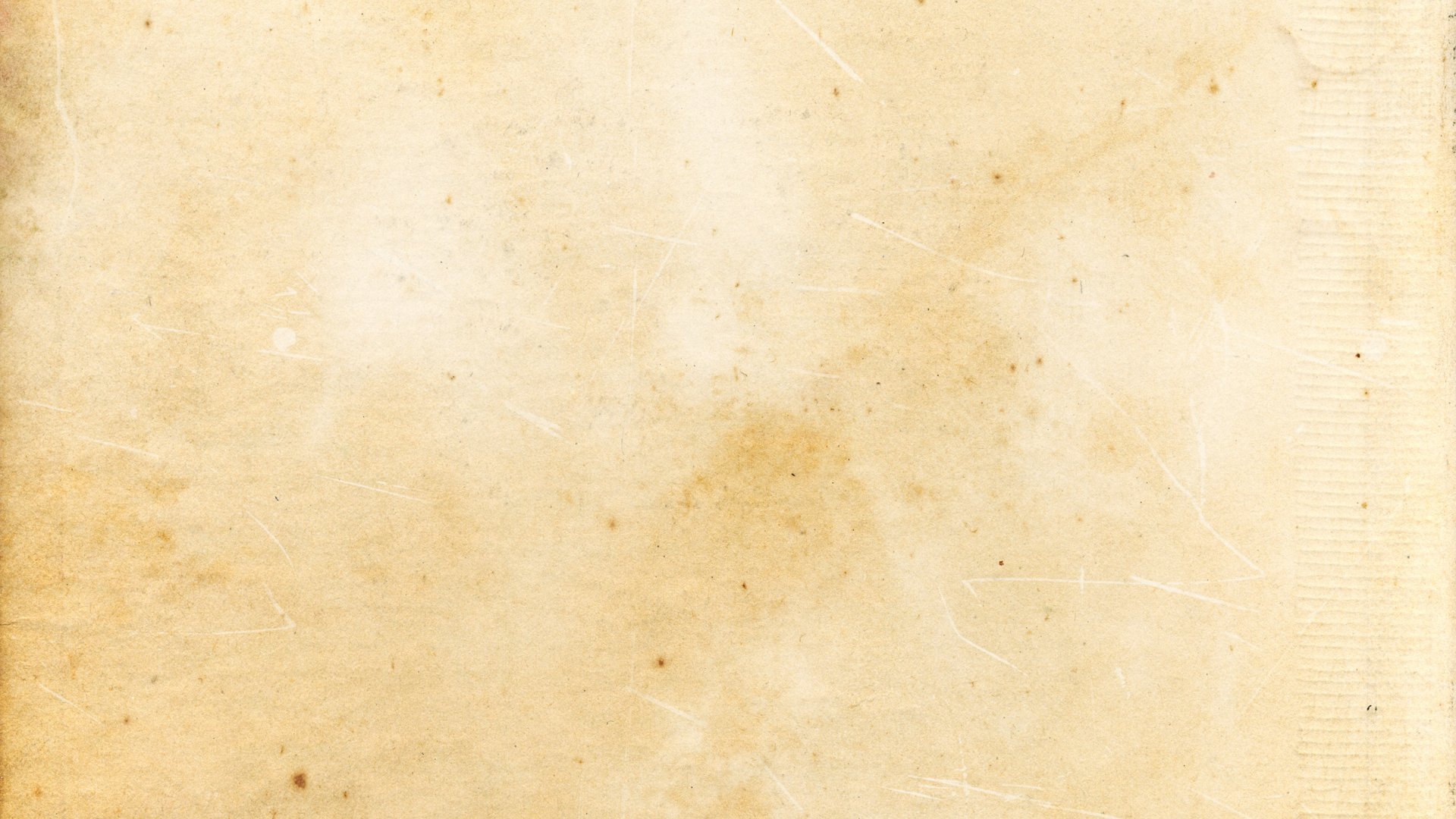 Во  время войны в детских садах дети находились днем и ночью. И чтобы накормить детей в полуголодное время, охранить их от холода, дать им хоть капельку уюта - для такой работы необходимы были огромная любовь к детям и безграничное терпение.
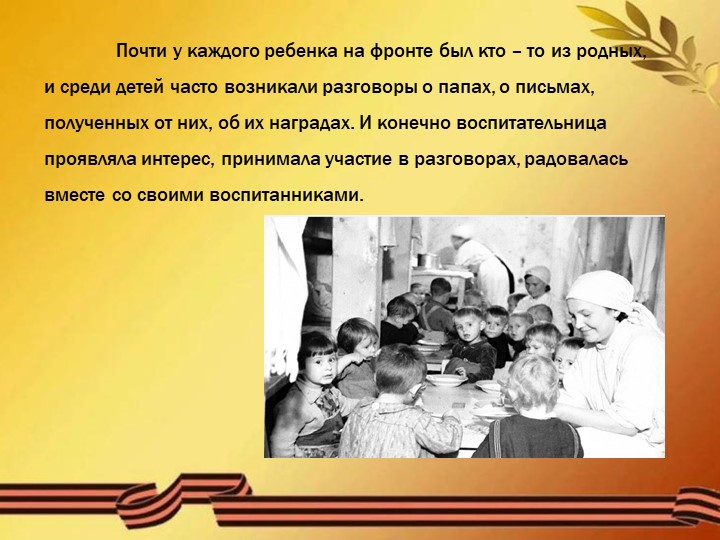 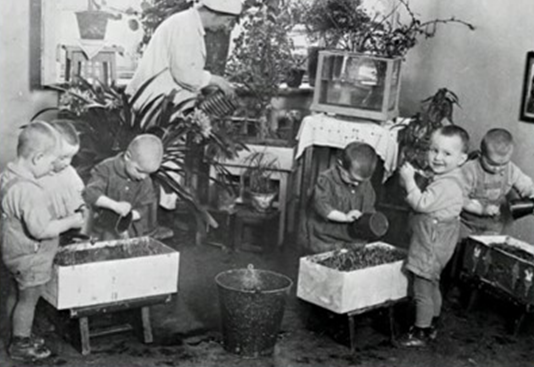 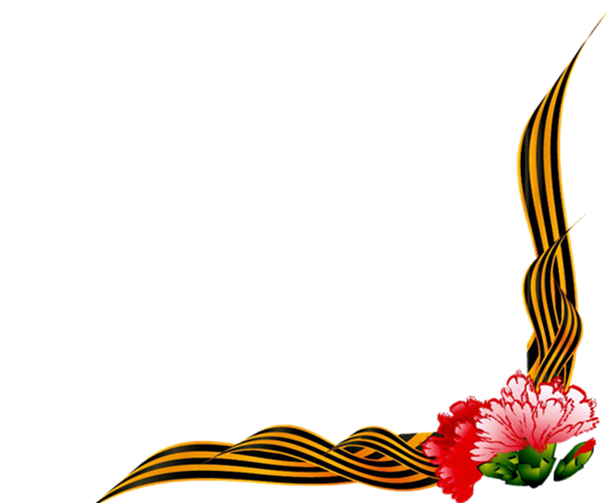 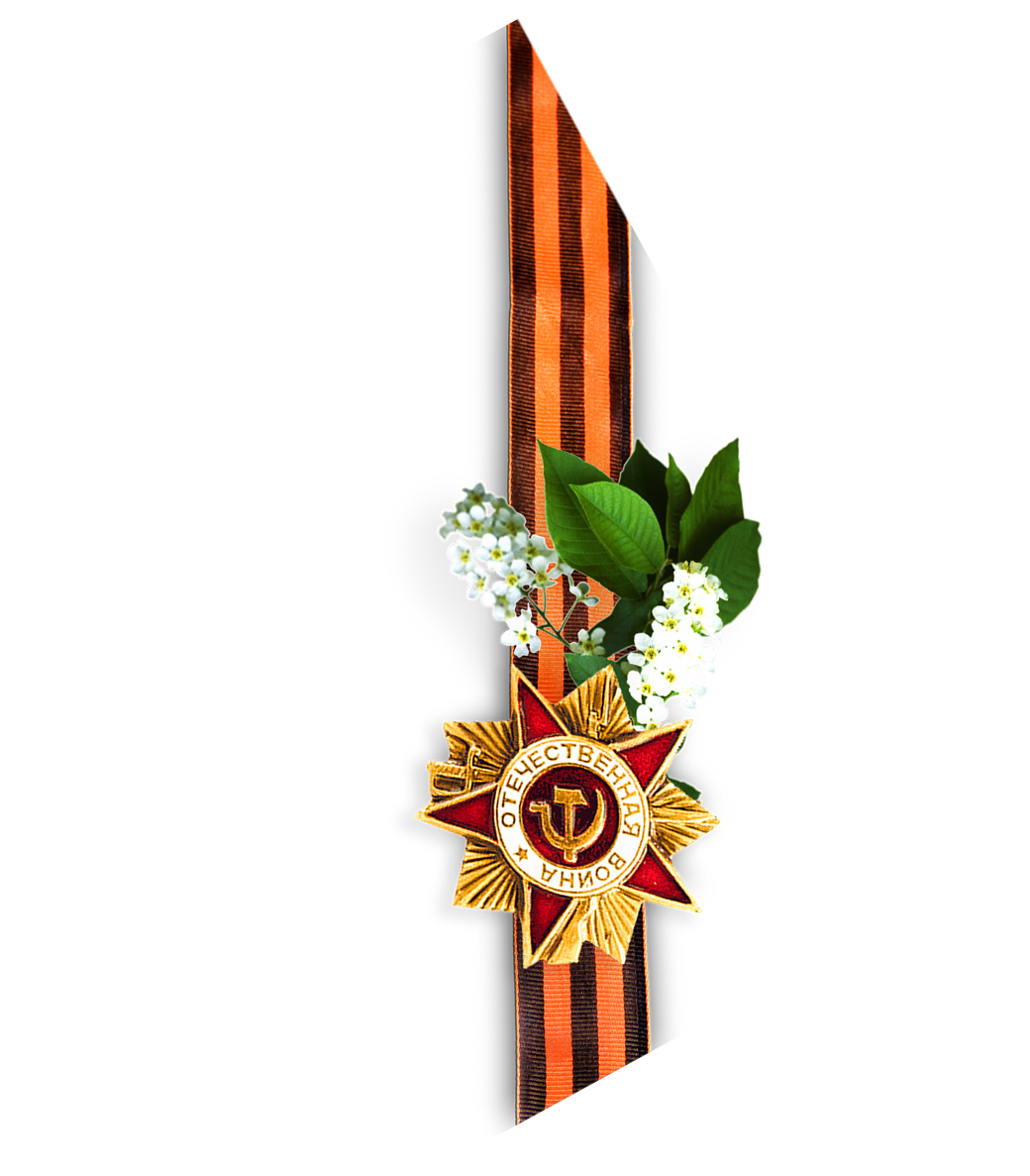 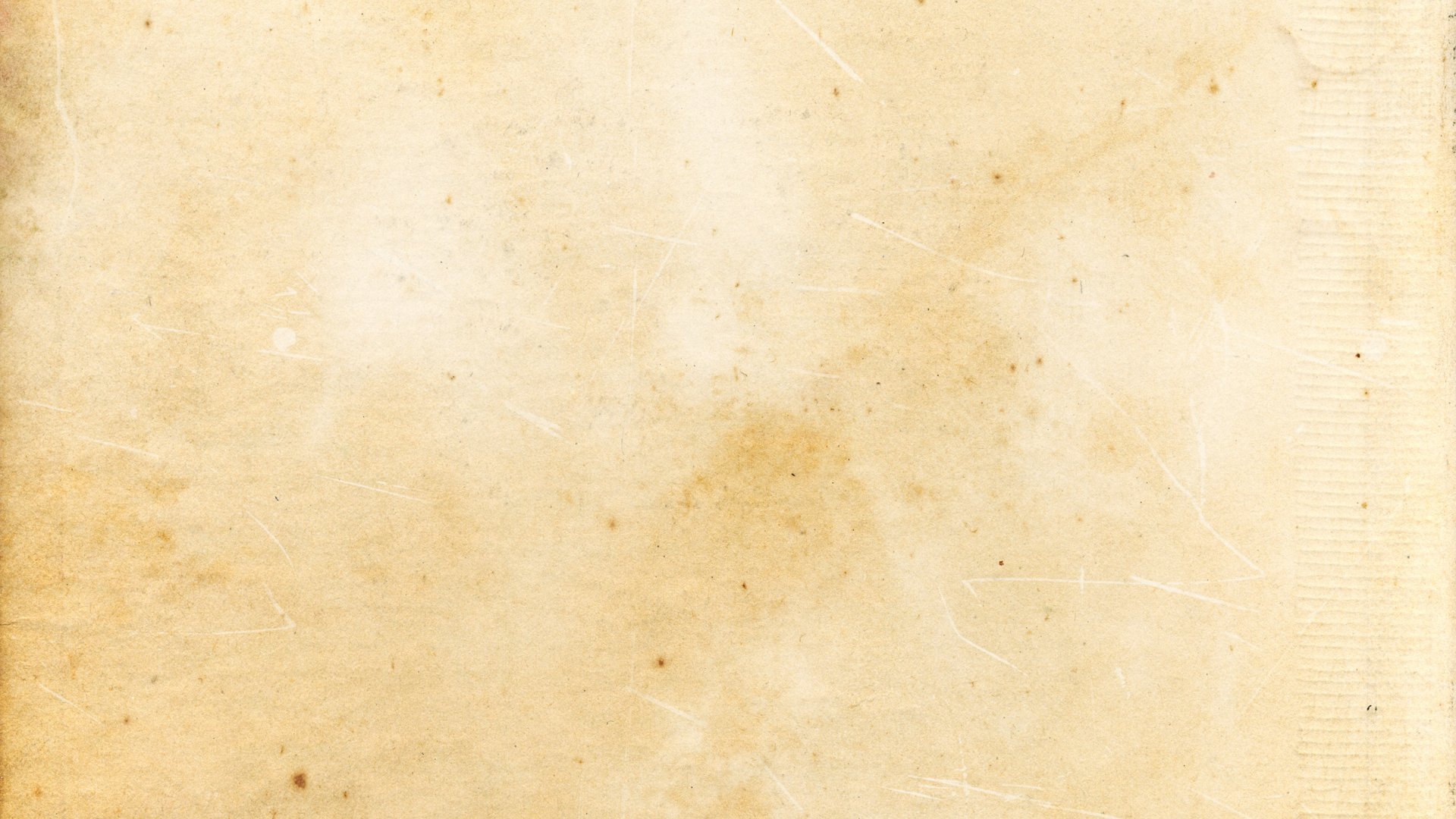 Воспитатели старались не напоминать детям о войне, они проводили с ними разнообразные игры и занятия, устраивали праздники, чтобы дети хоть не на долго забыли об опасностях военного времени.
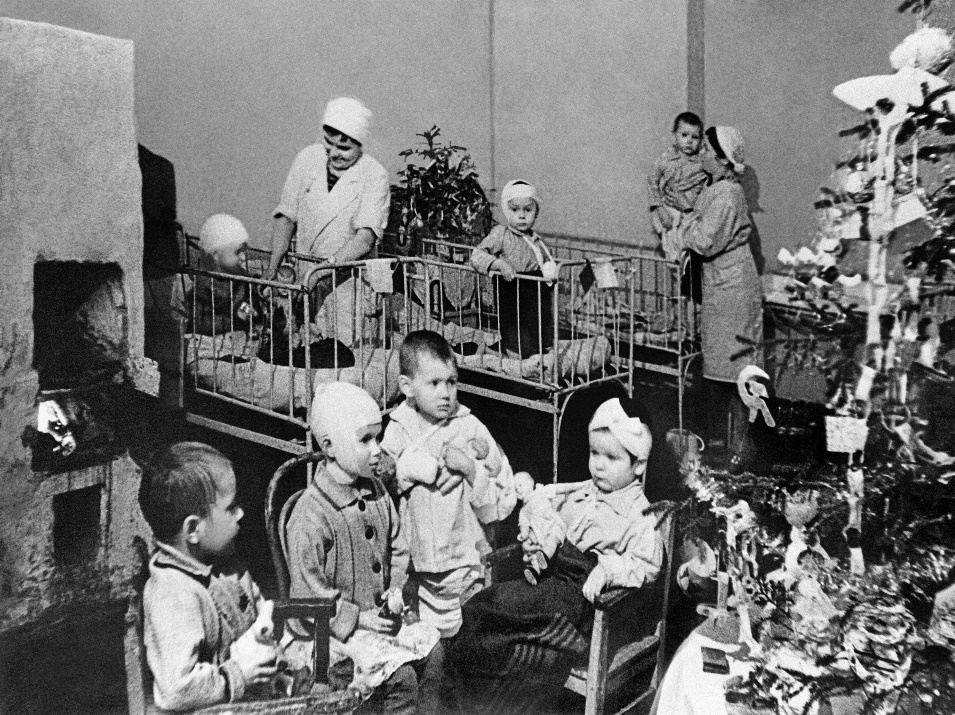 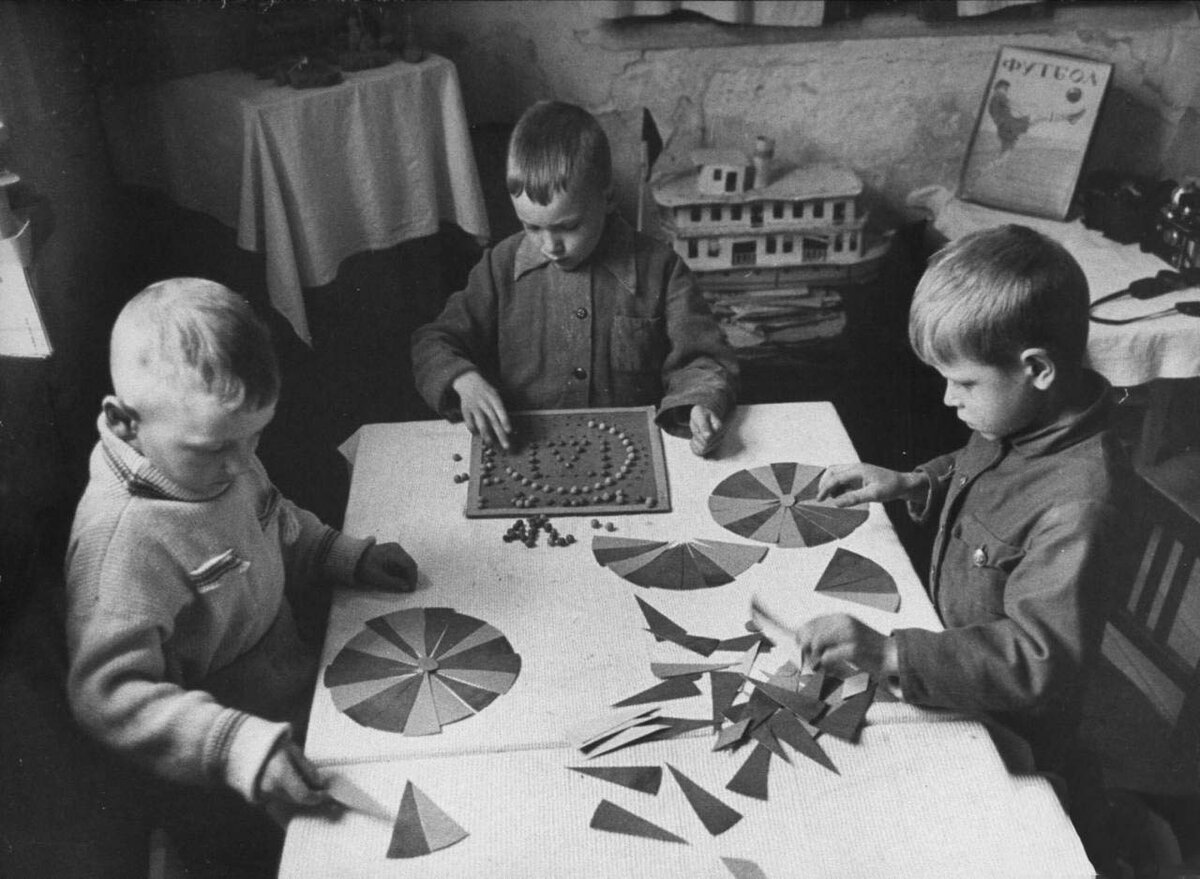 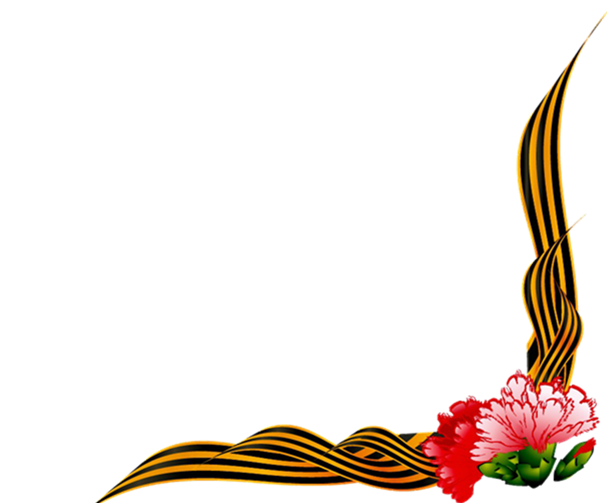 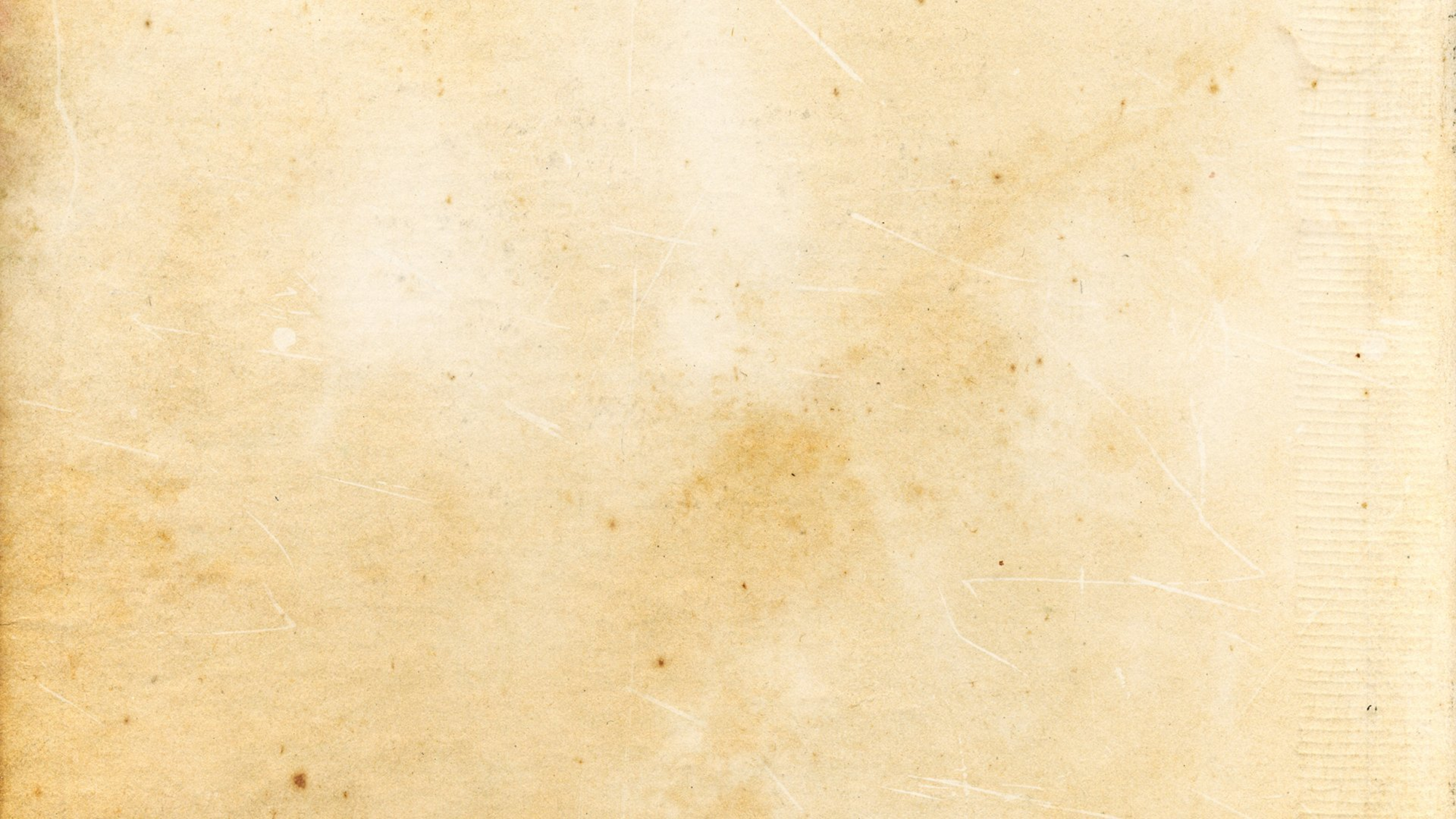 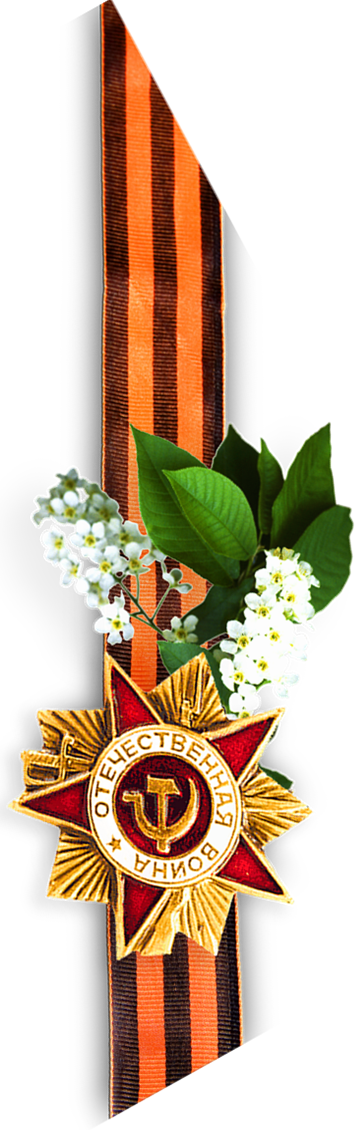 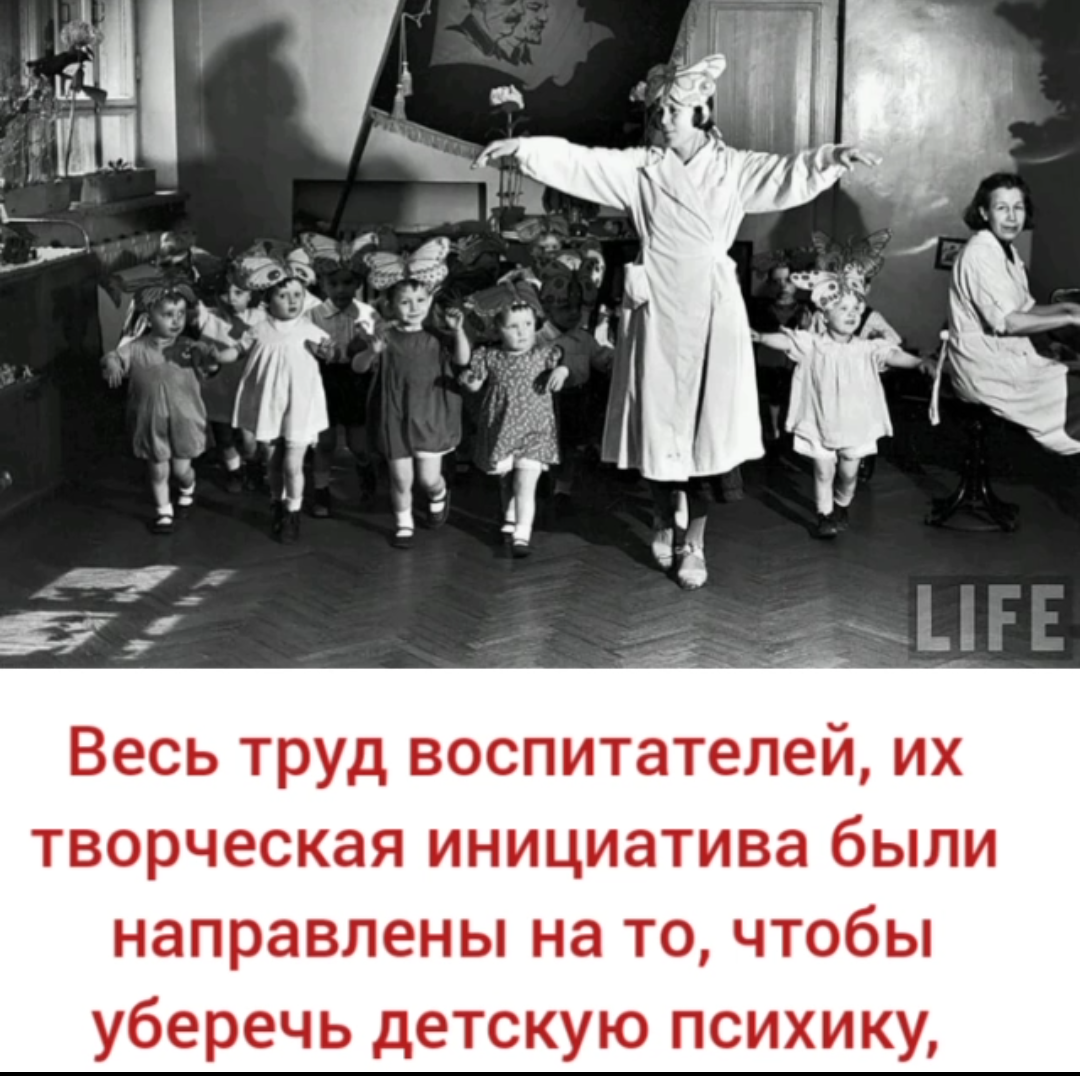 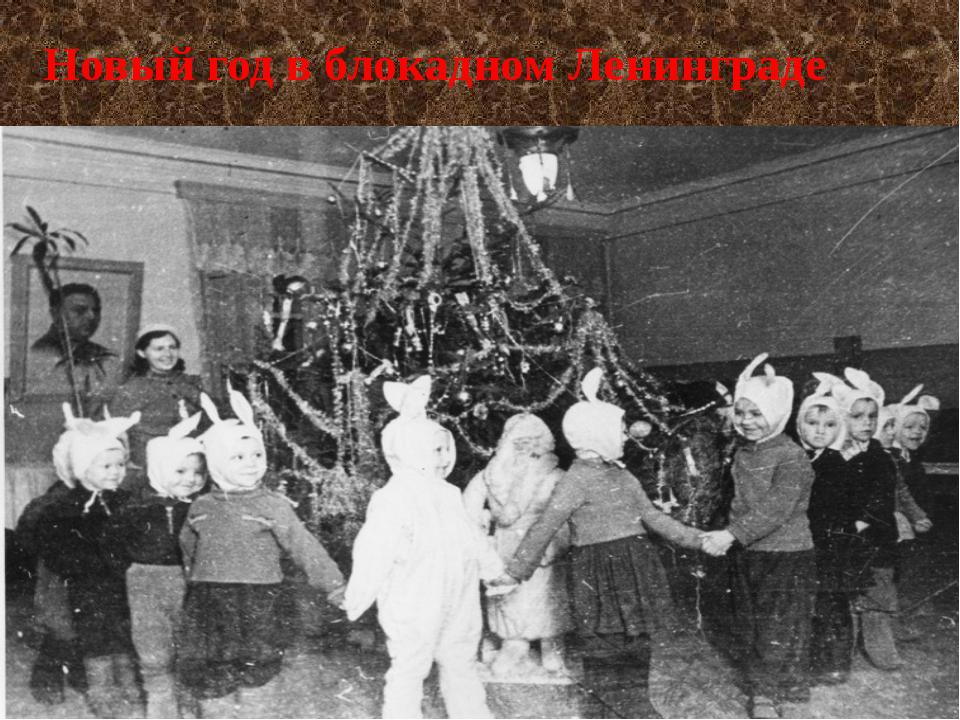 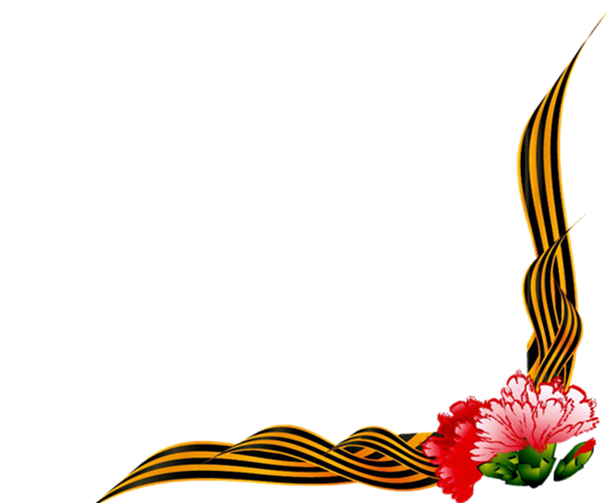 Несмотря на трудности и невзгоды, воспитатели старались сделать праздники для детей веселыми и волшебными.
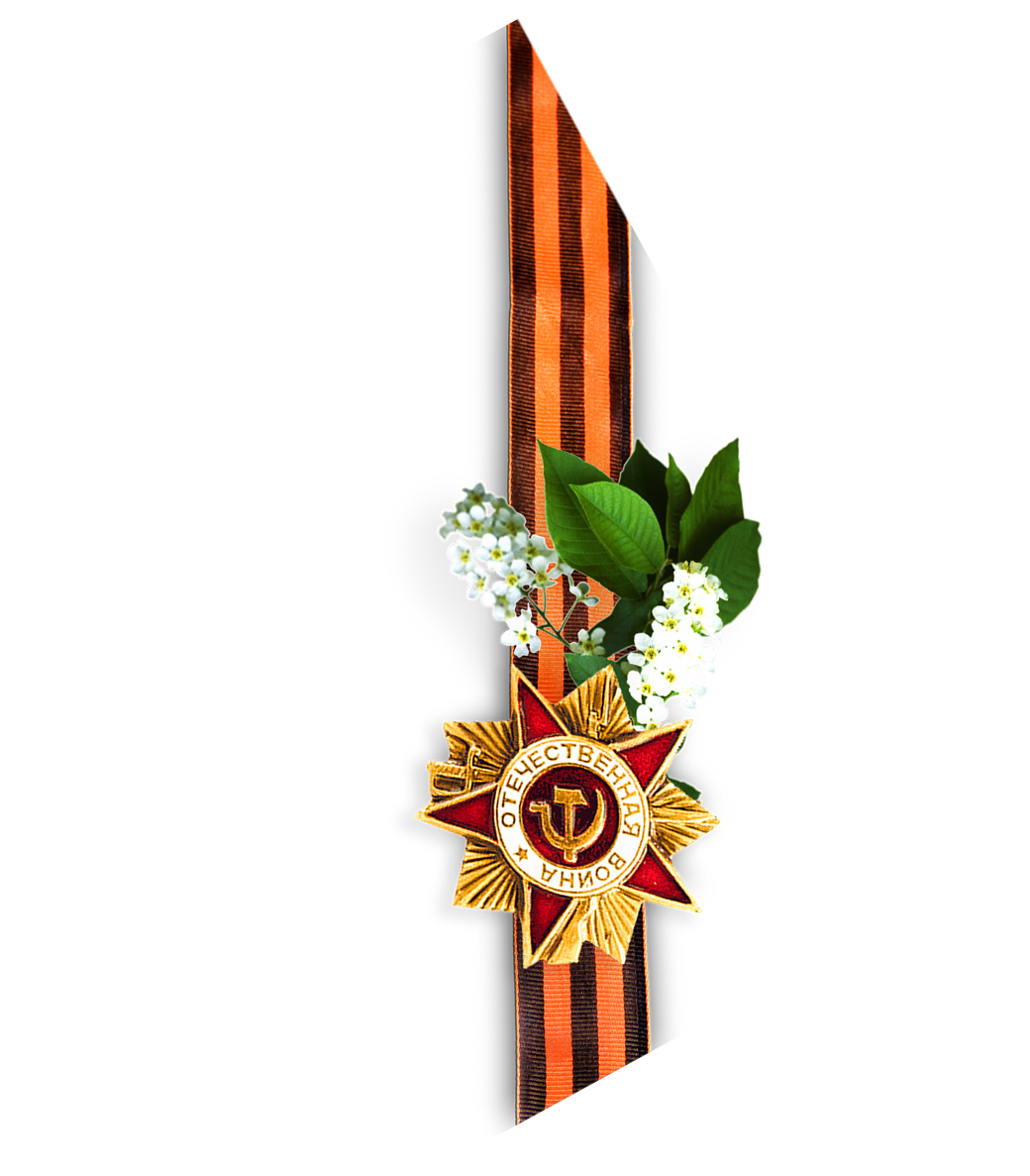 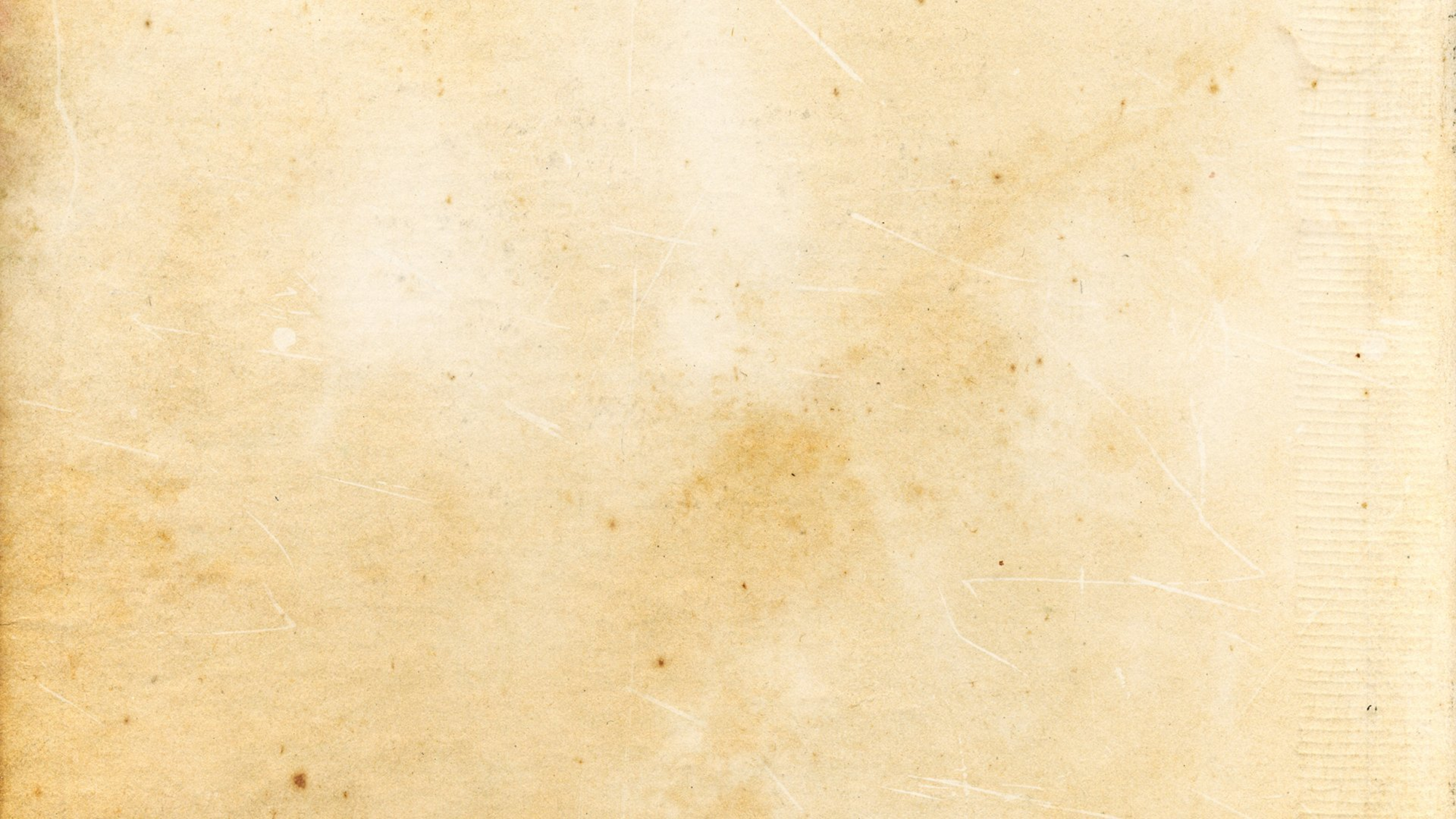 Воспитатели рассказывали детям о героях фронтовиках. Читали им заметки из газет, стихи о бойцах и командирах, пели военные песни.
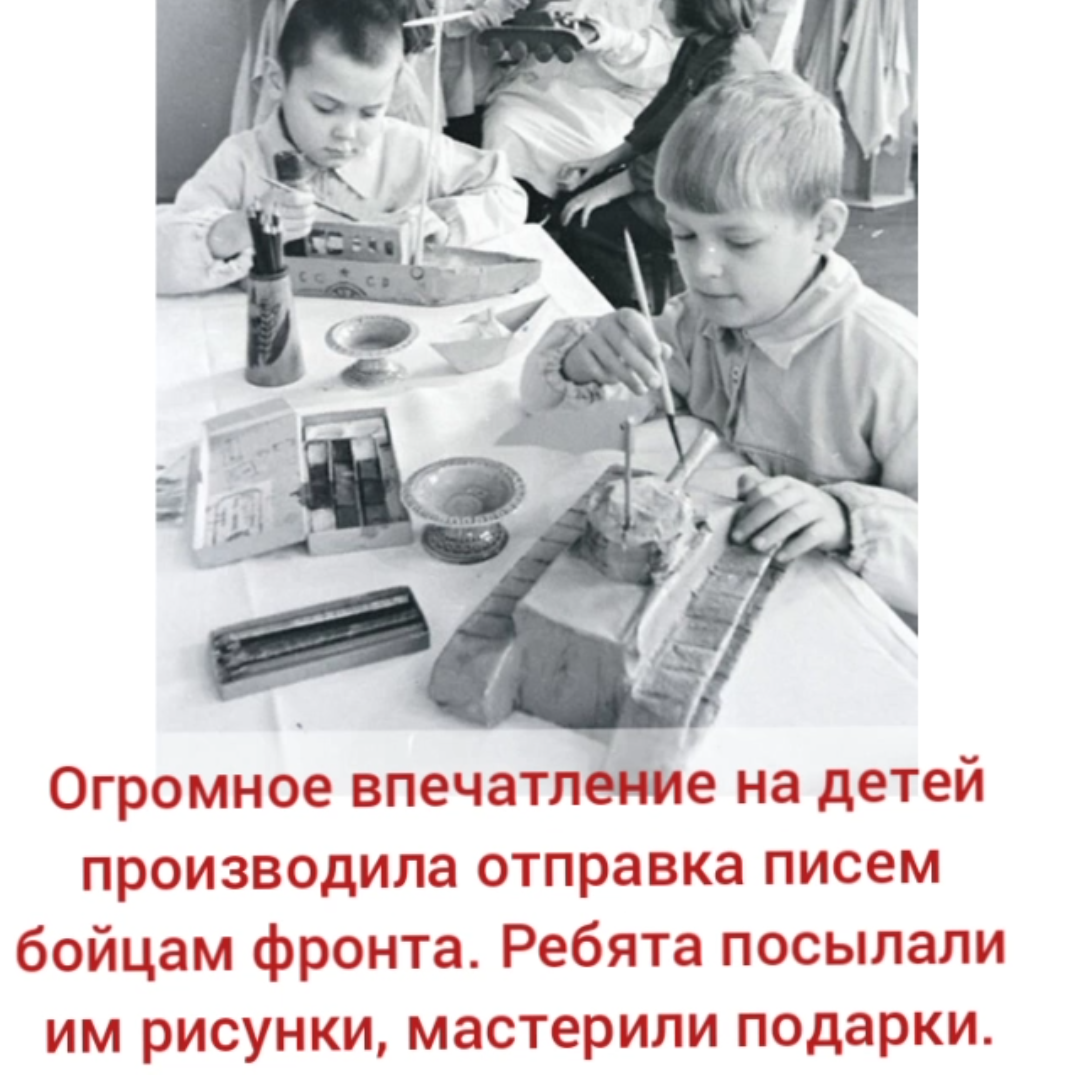 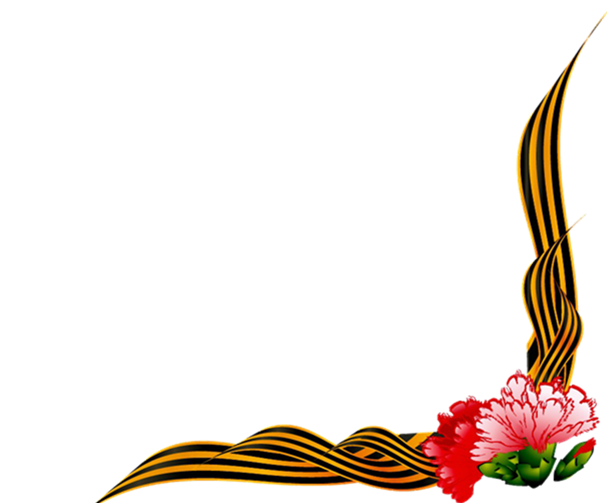 Малыши с педагогами писали письма на фронт, вкладывали туда свои рисунки. Мастерили подарки.
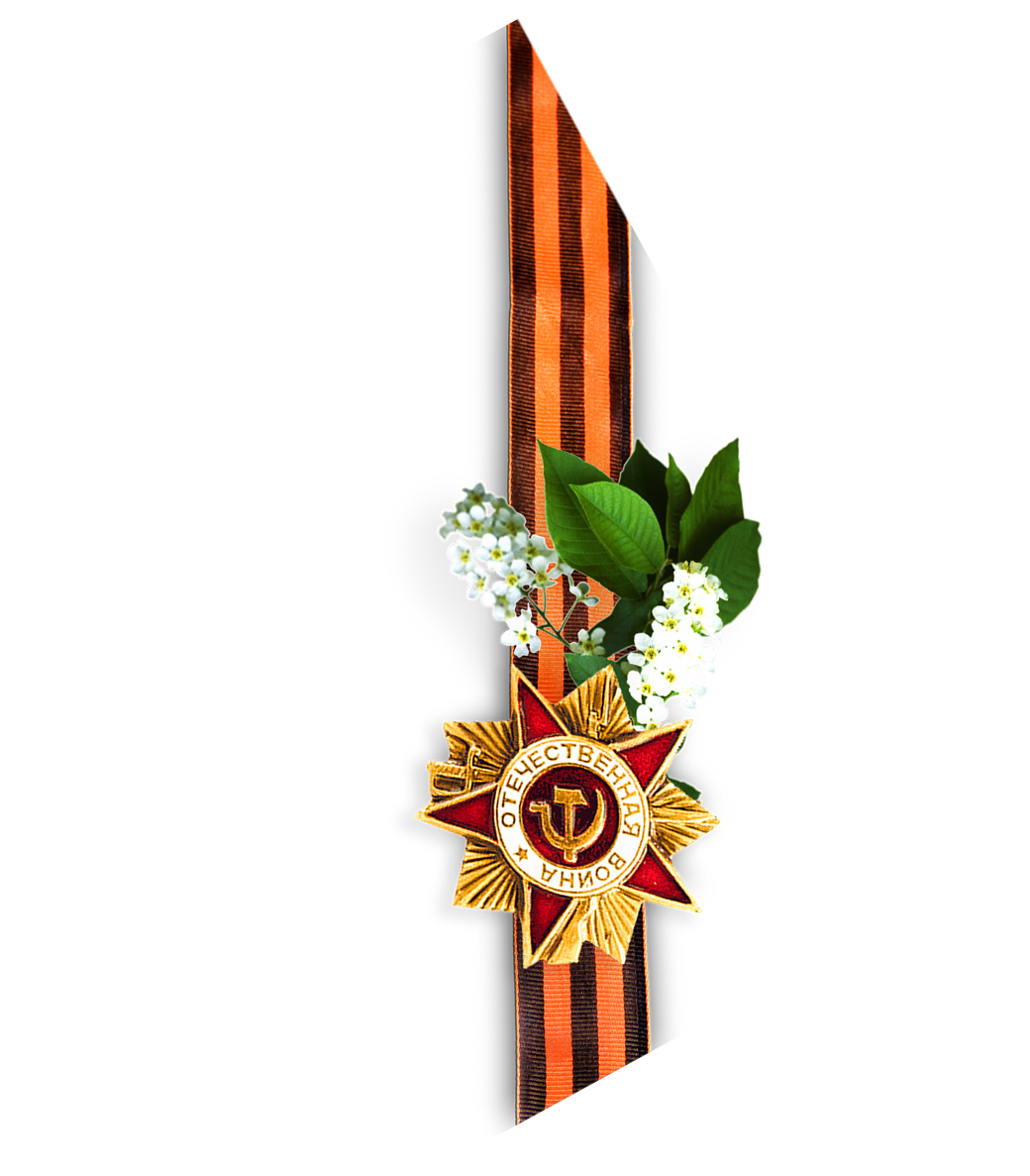 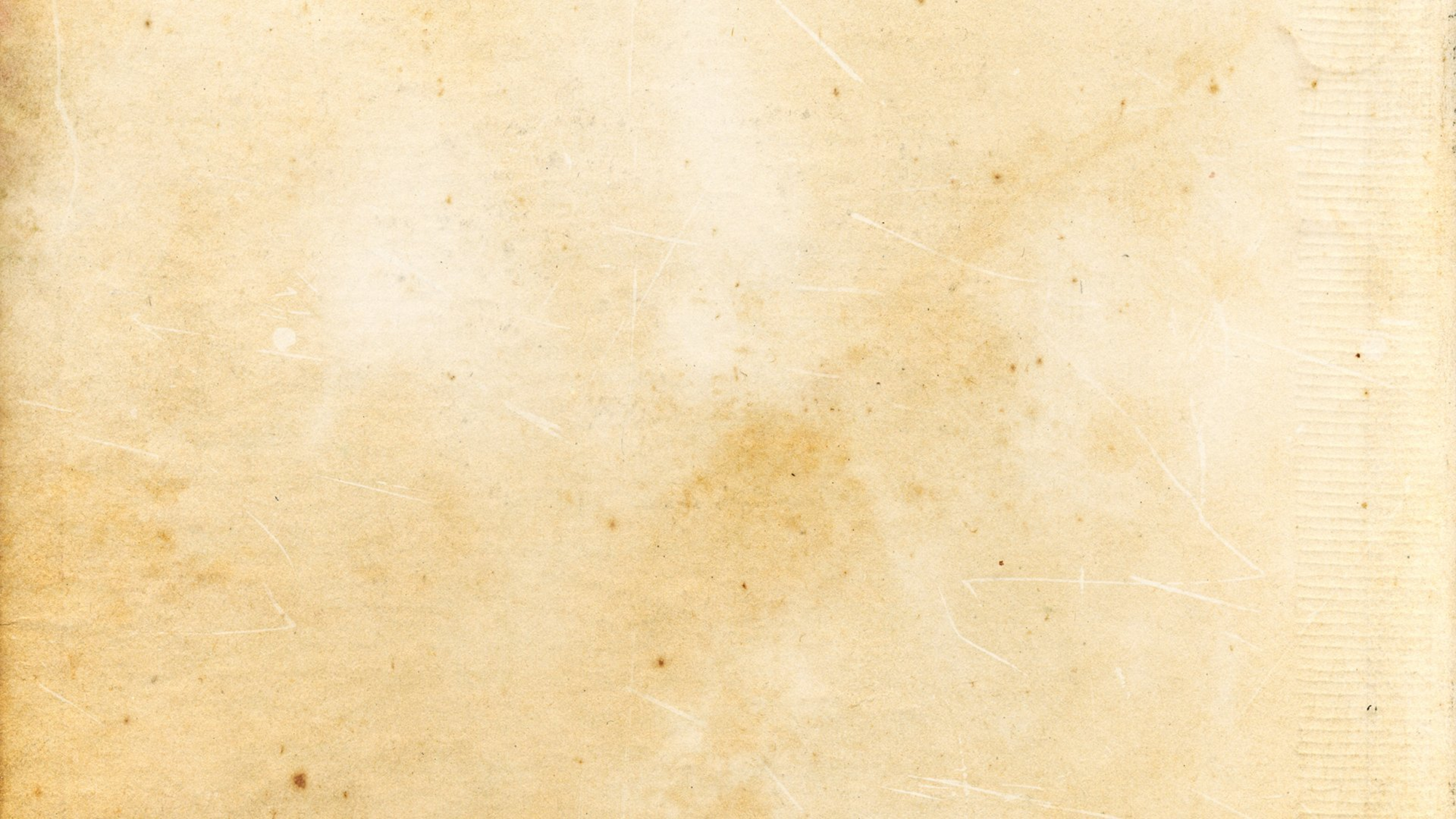 С гордостью и доблестью выполняли воспитатели свой священный долг. Они не знали страха, не сомневались в победе, не дрогнули перед самыми тяжелыми испытаниями.
Детские сады в годы войны внесли огромный вклад в победу! Они не просто спасли детей, они спасли наше будущее.
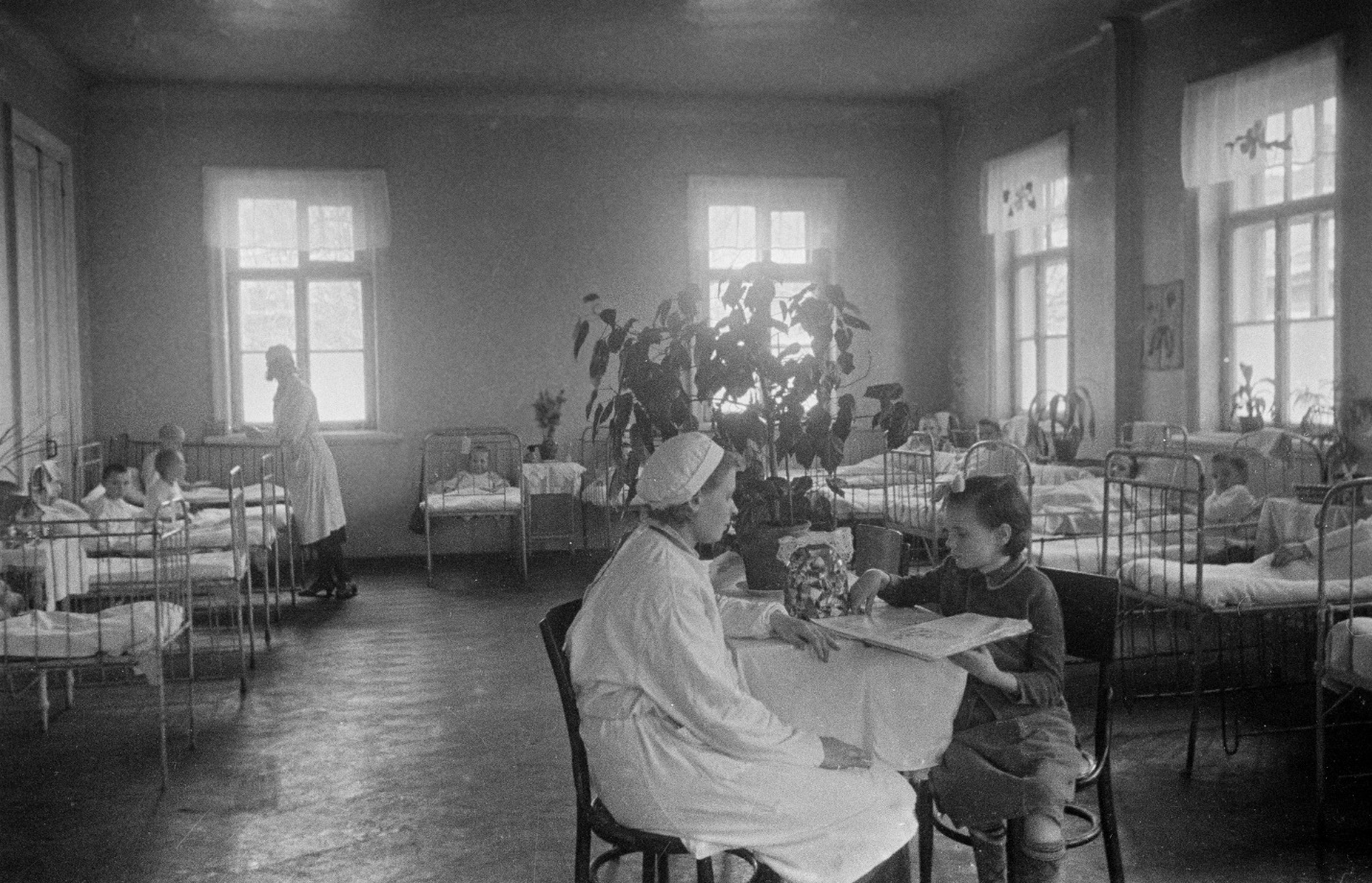 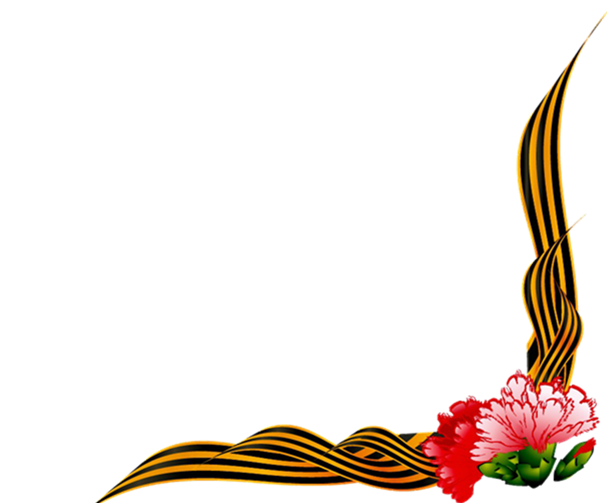 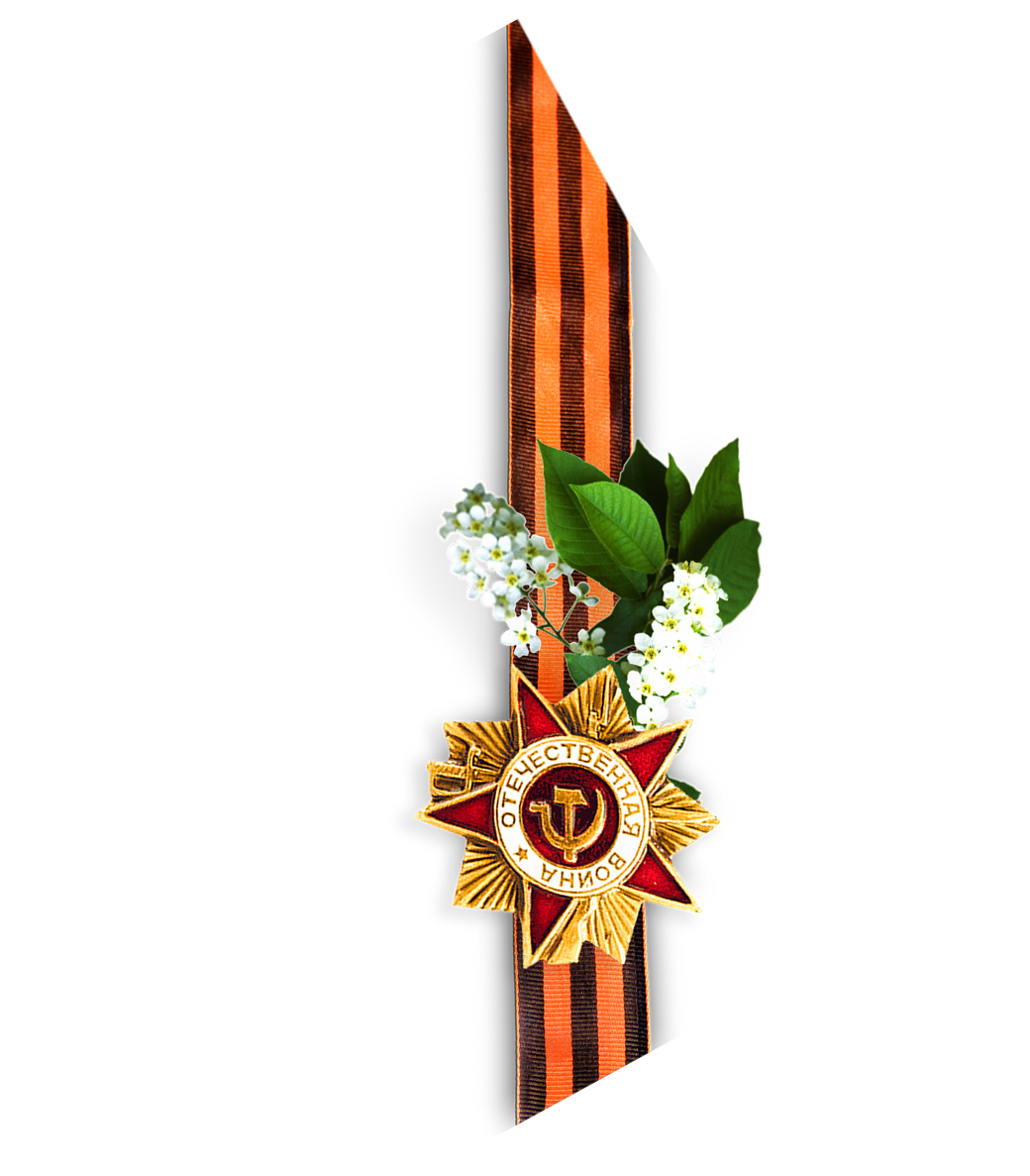 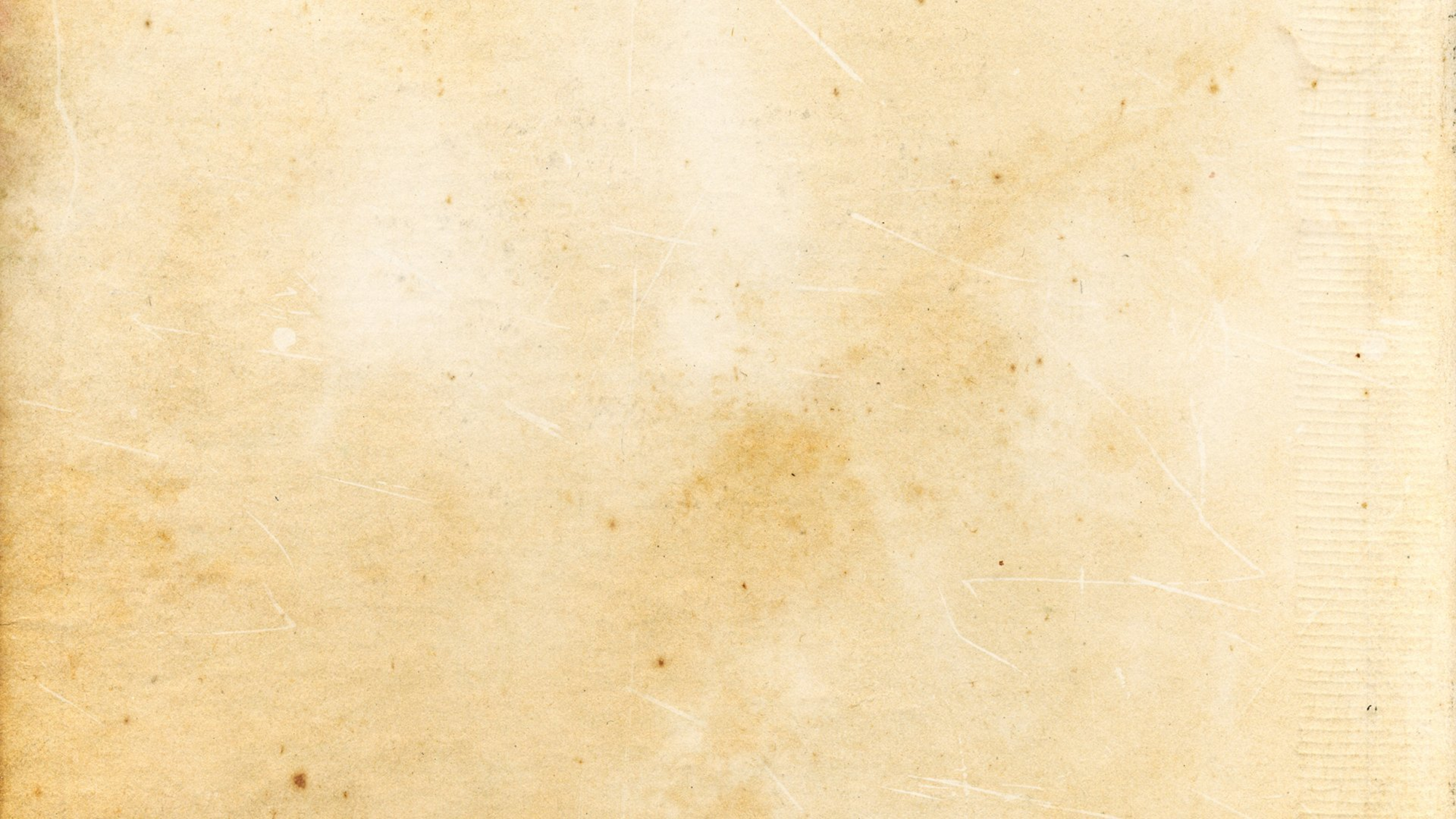 Наш проект «Тихий подвиг воспитательниц…»» помог нам узнать об историческом прошлом Родины, установить историческую связь поколений, с помощью видео роликов увидеть события, связанные с Великой Отечественной войной.
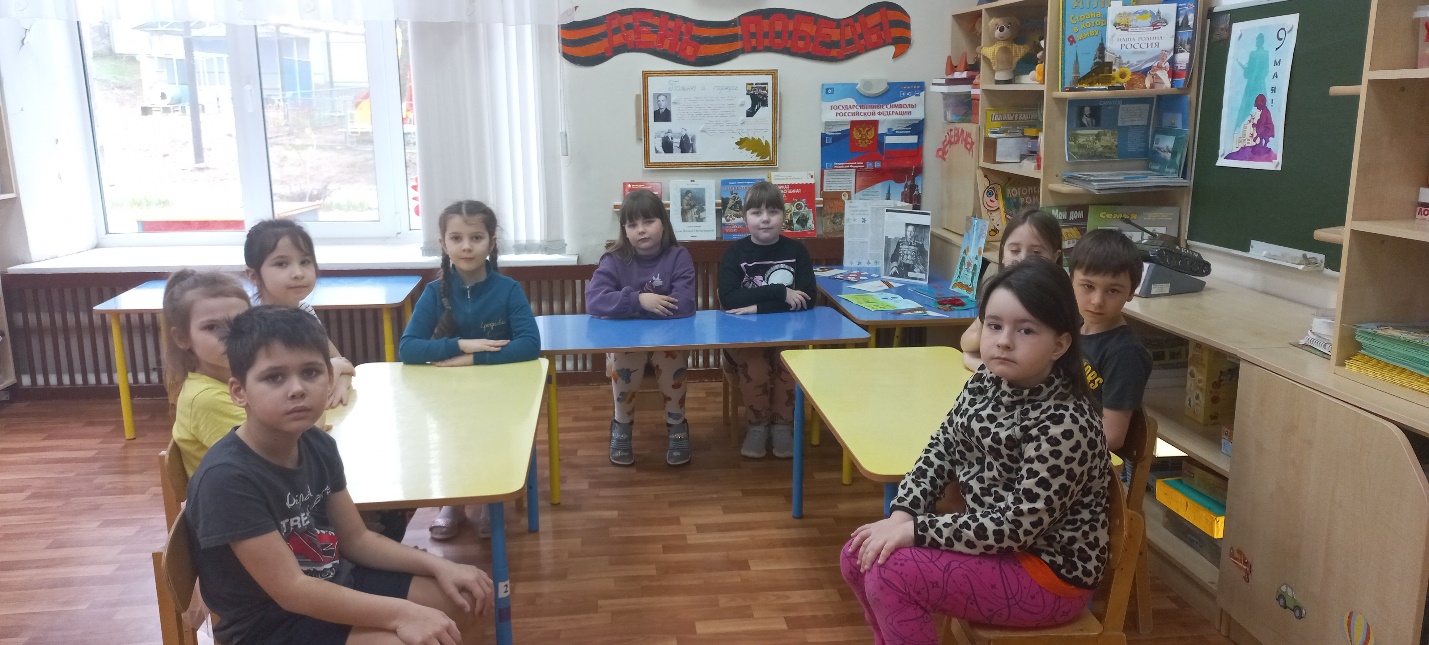 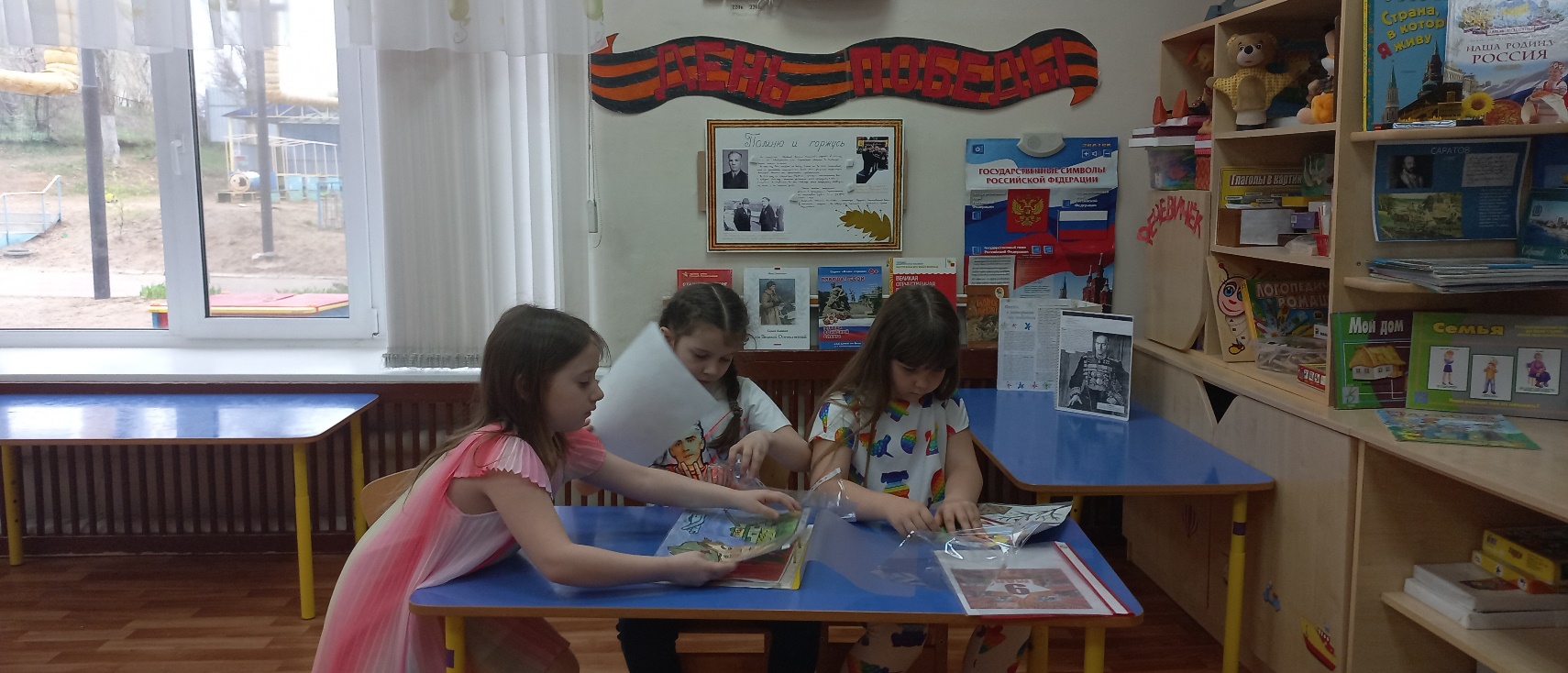 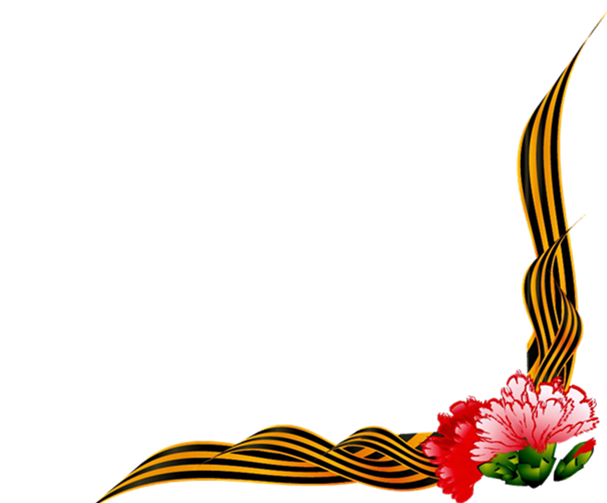 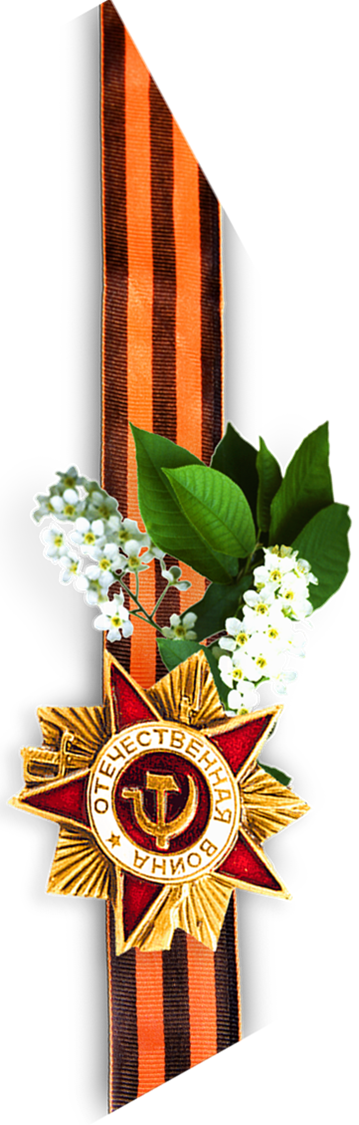 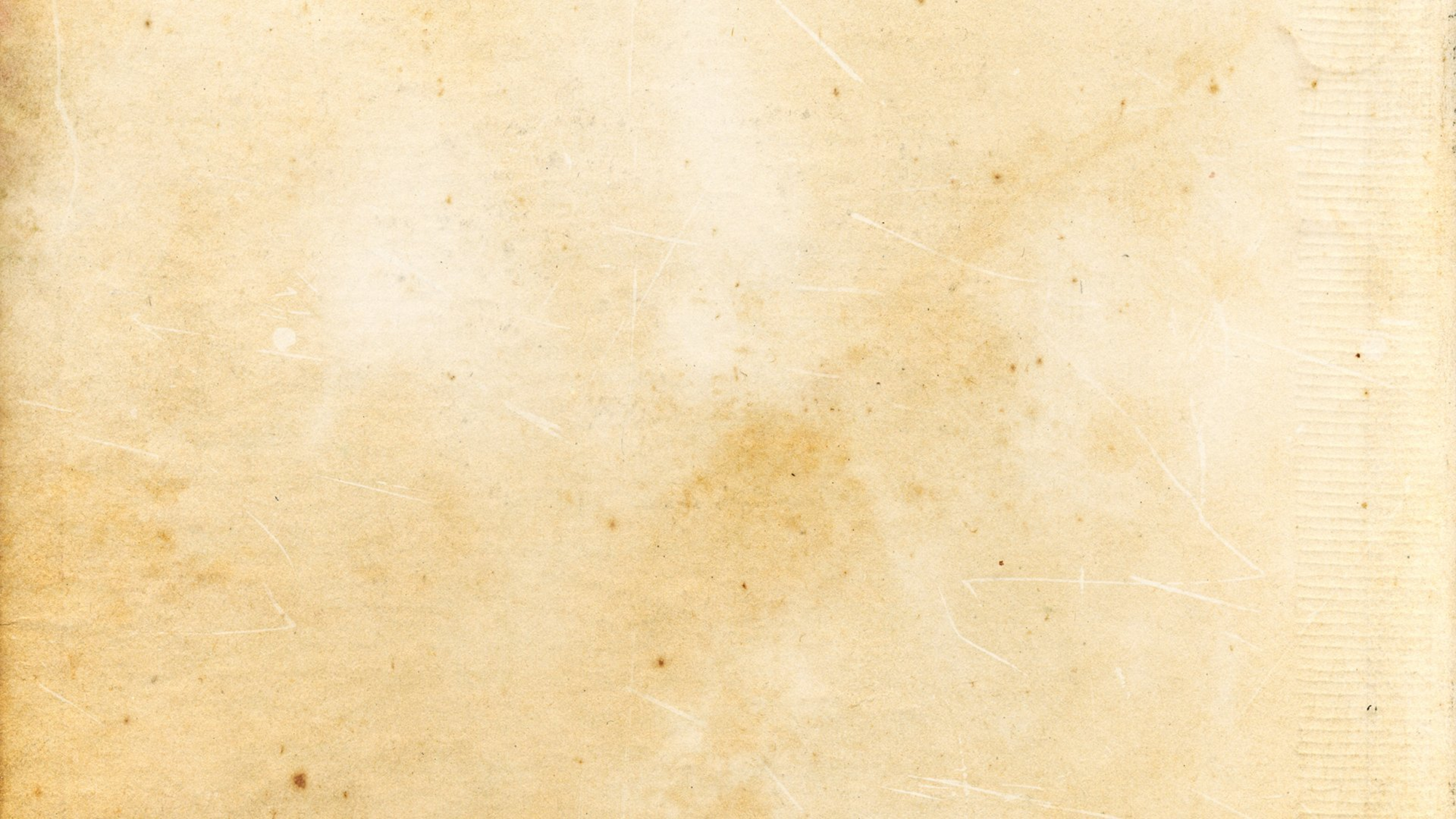 Мы рисовали рисунки о войне, подготовили сообщения о своих родственниках, сделали поделки ветеранам.
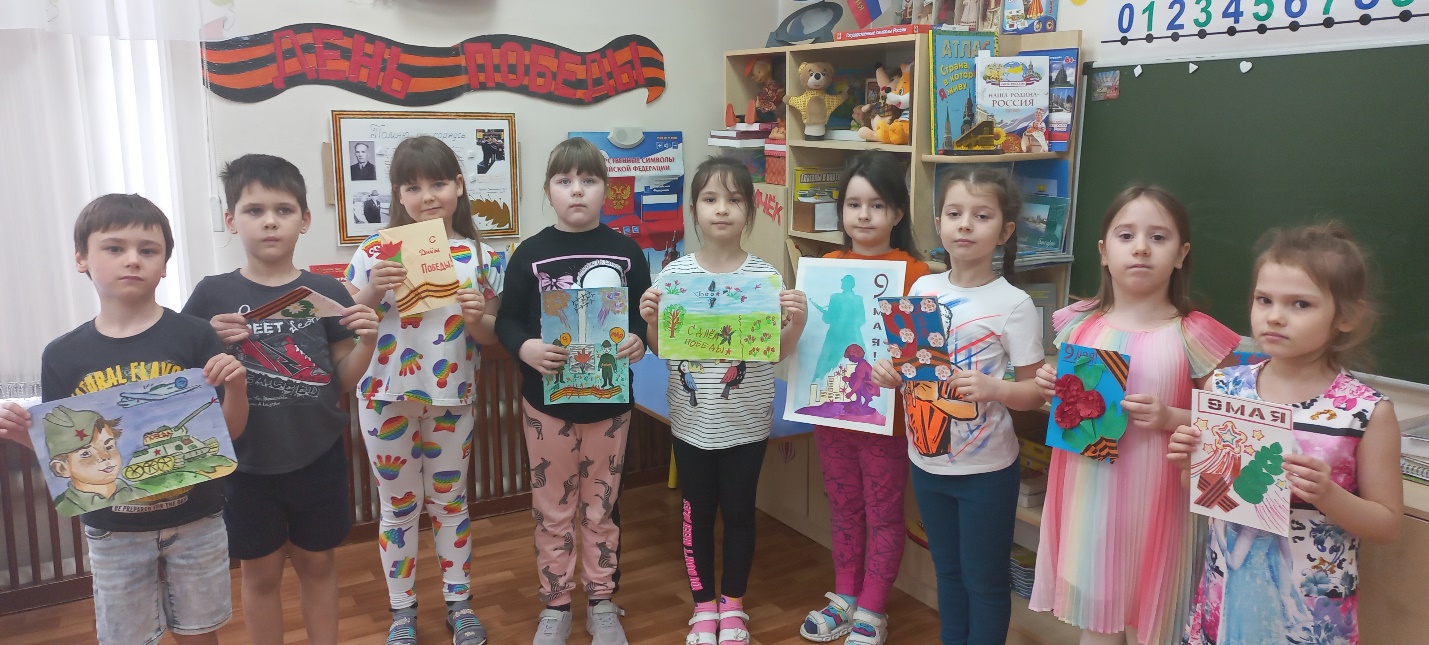 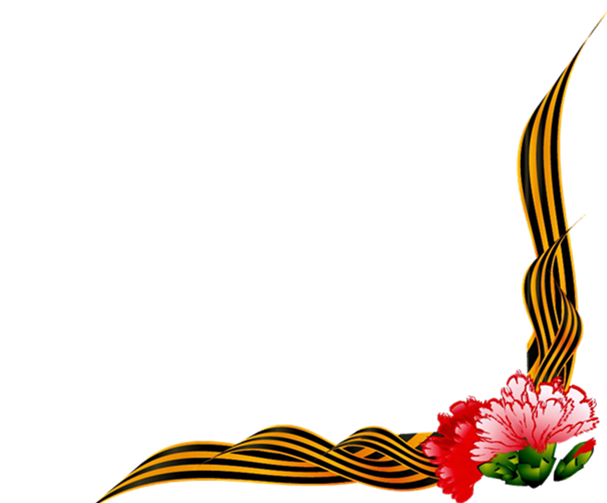 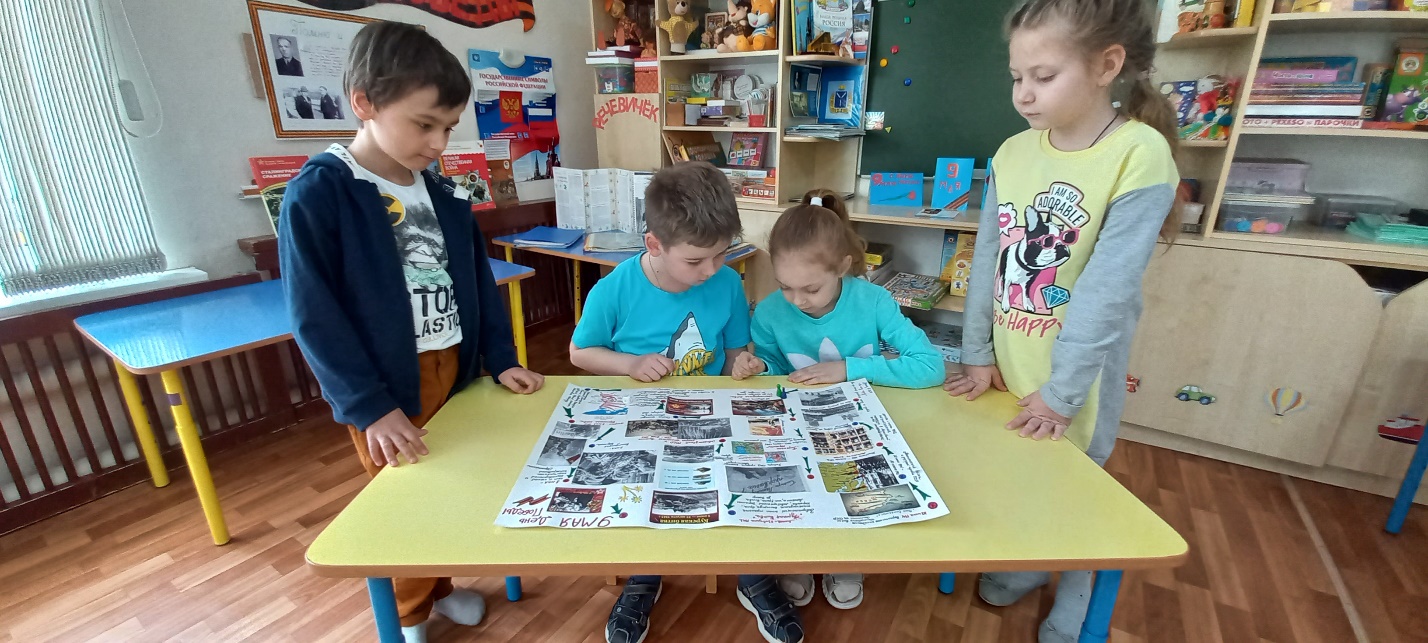 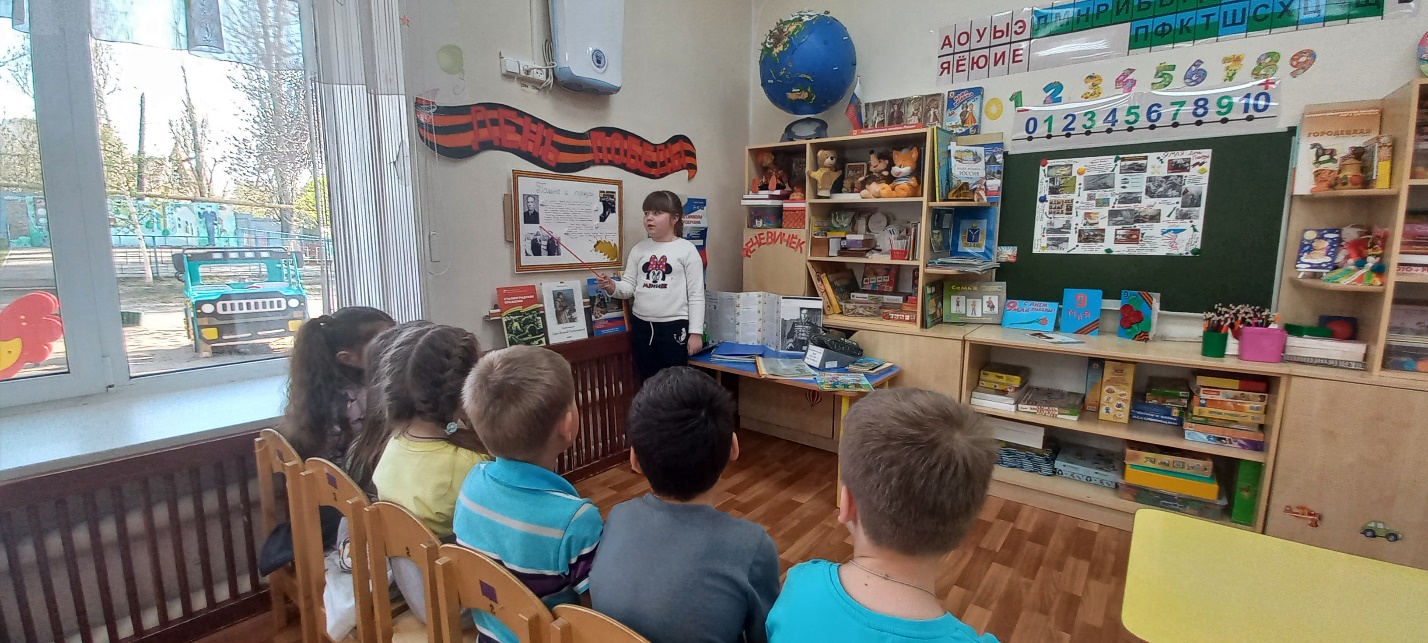 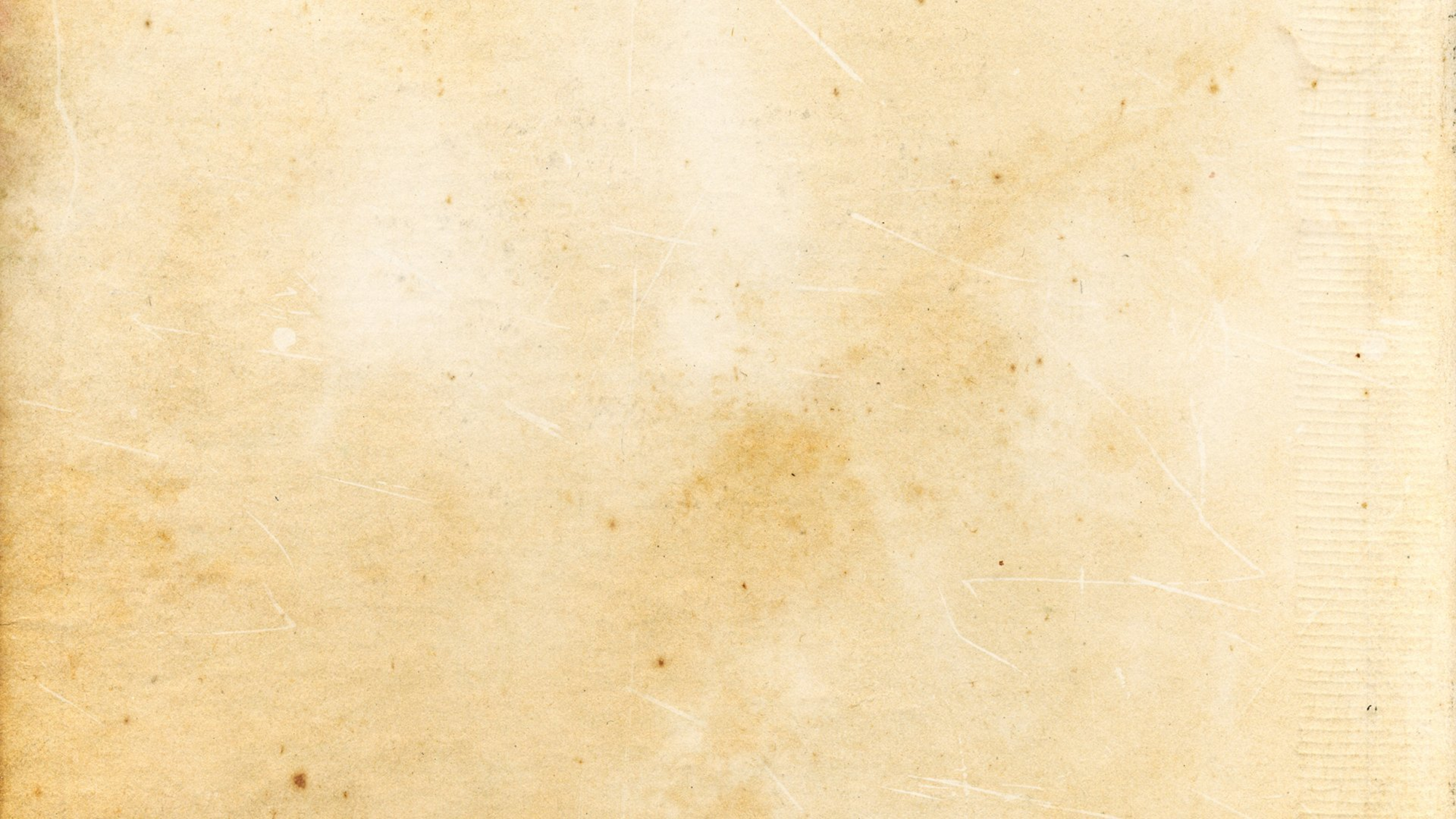 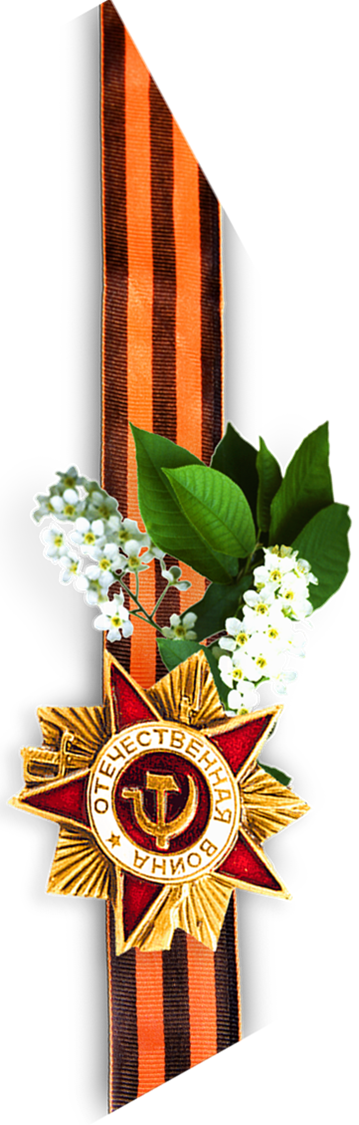 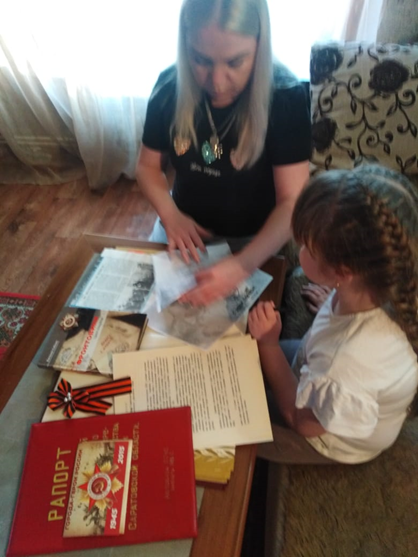 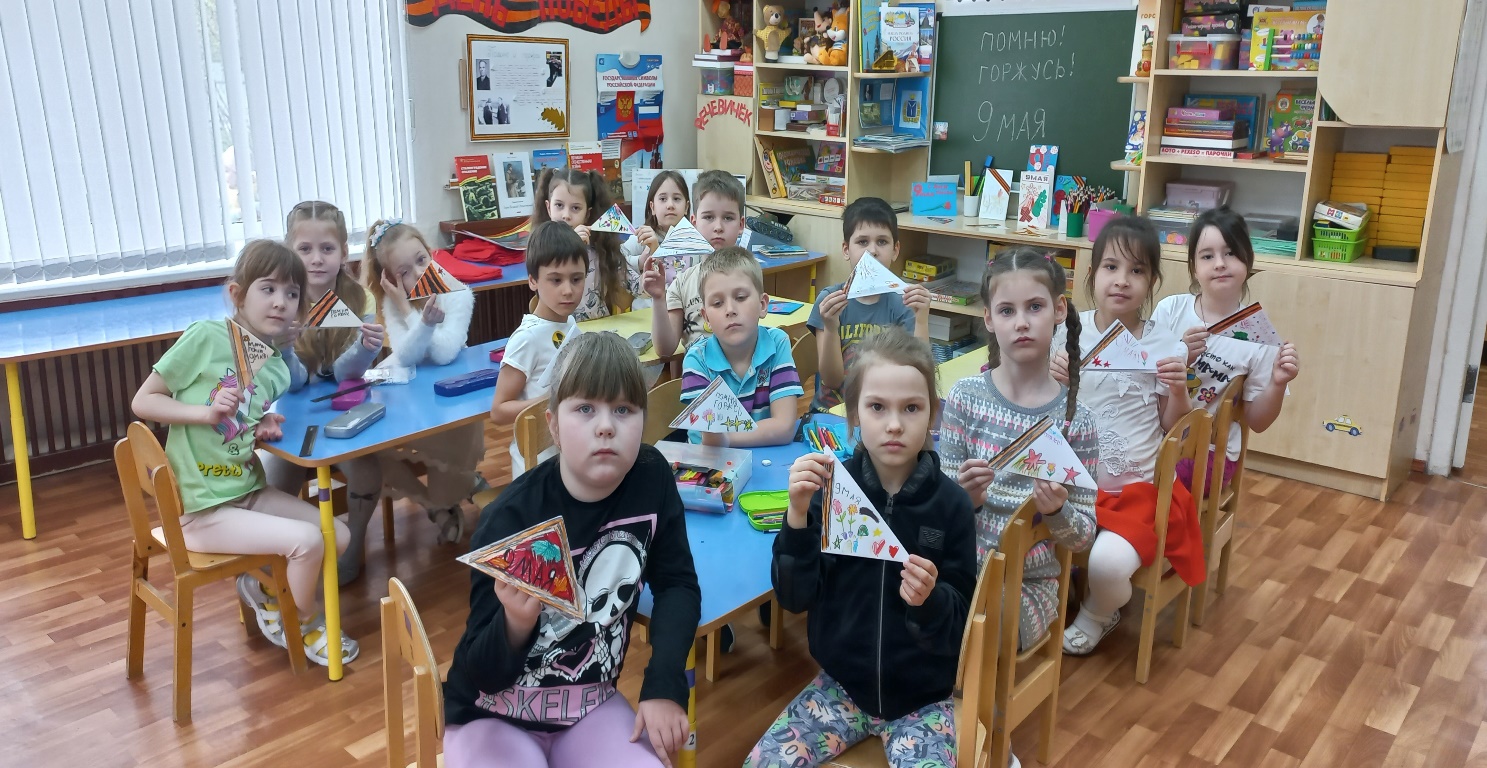 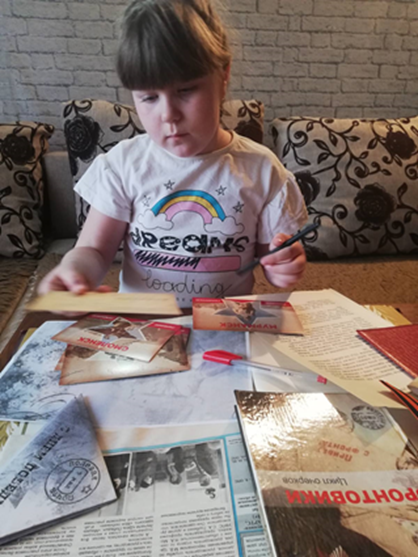 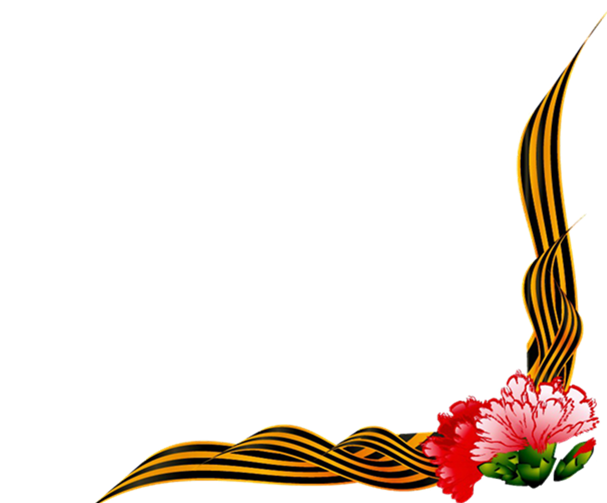 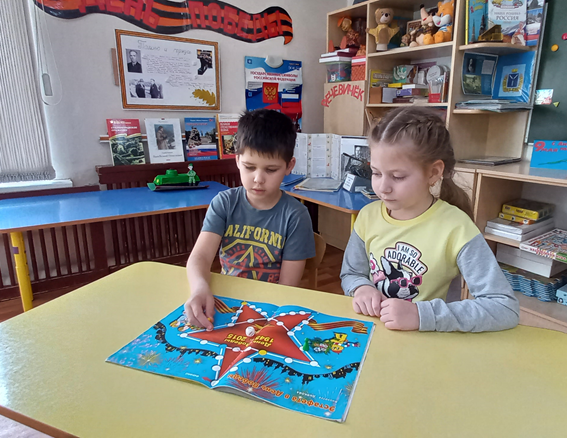 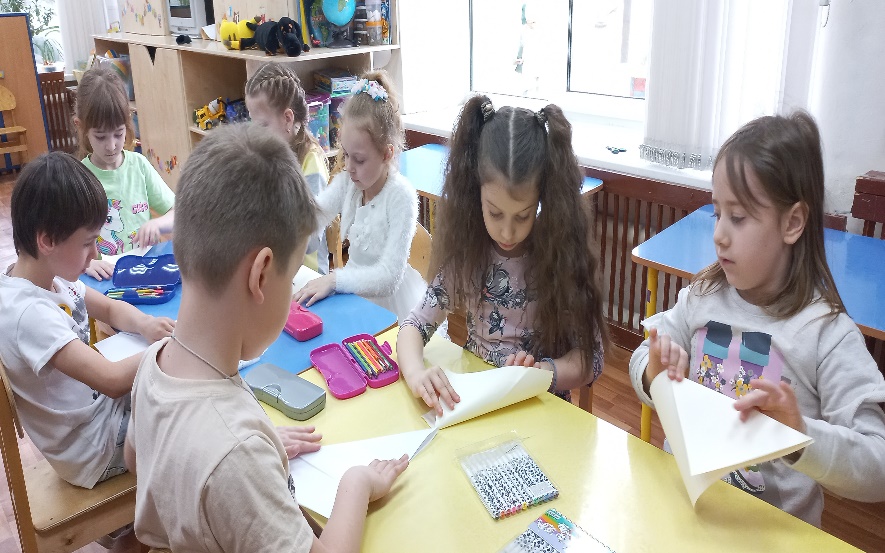 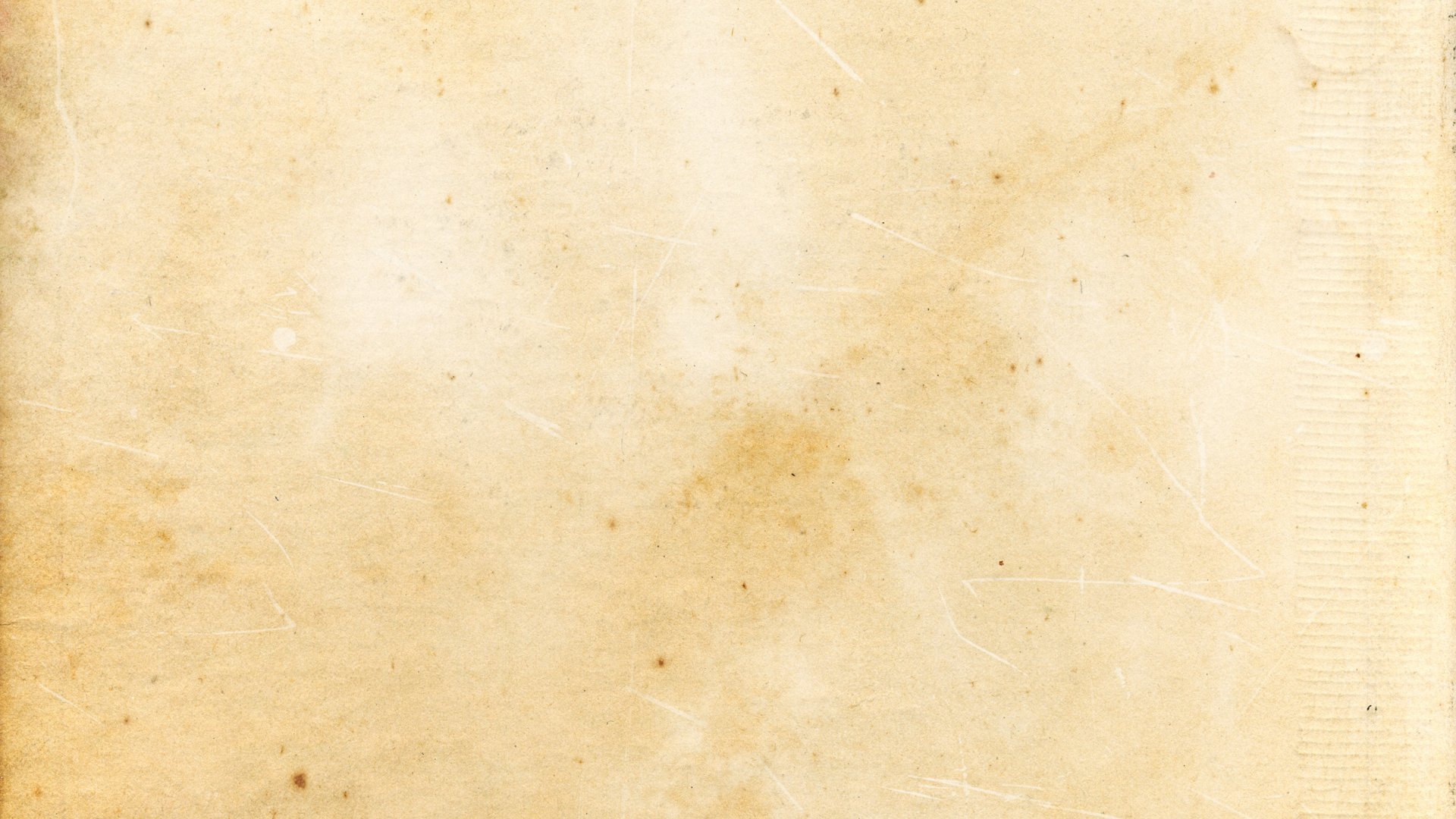 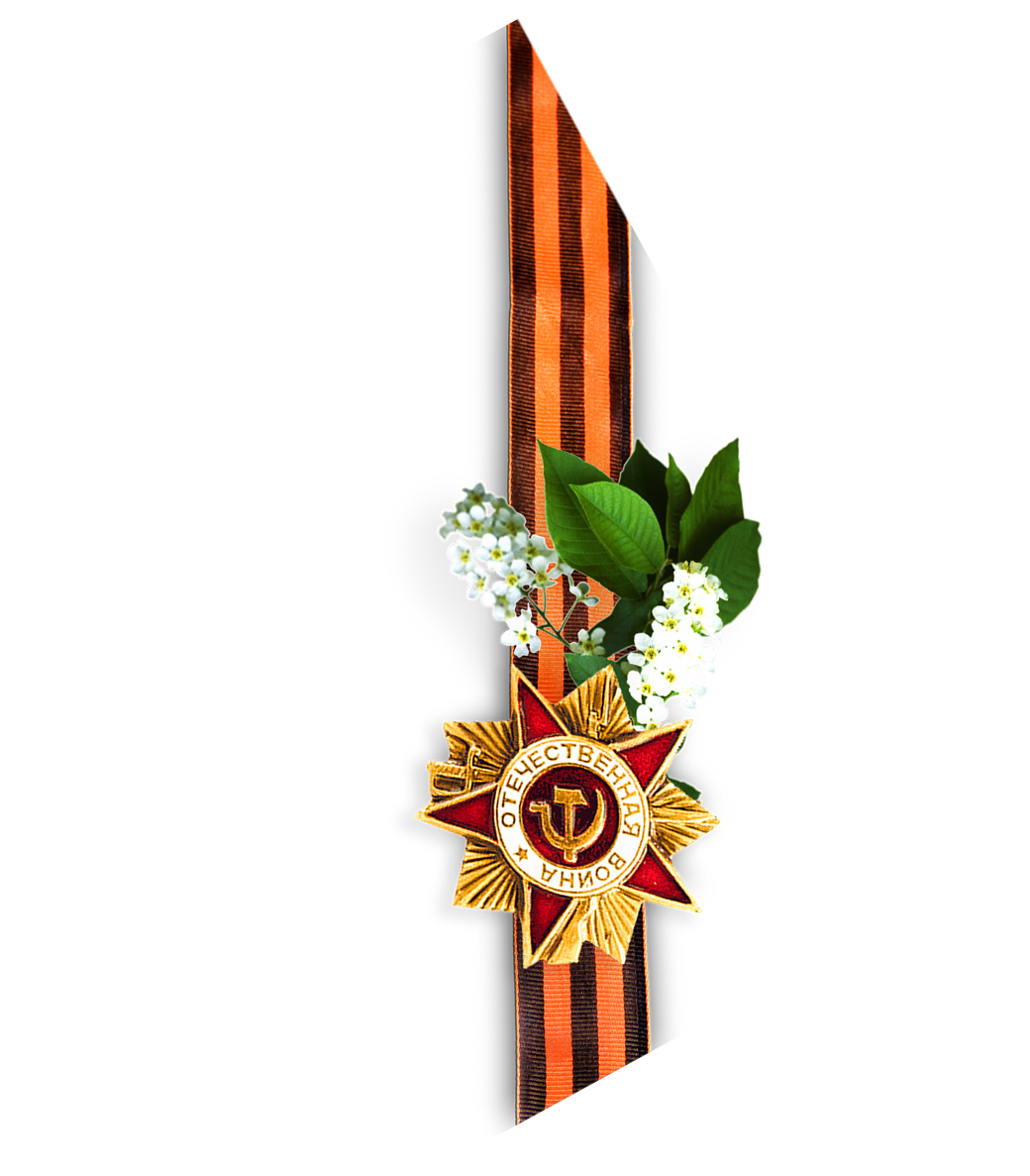 Не остались в стороне и наши родители, с их помощью мы мастерили поделки, оформляли альбомы, выставки о Великой Отечественной войне.
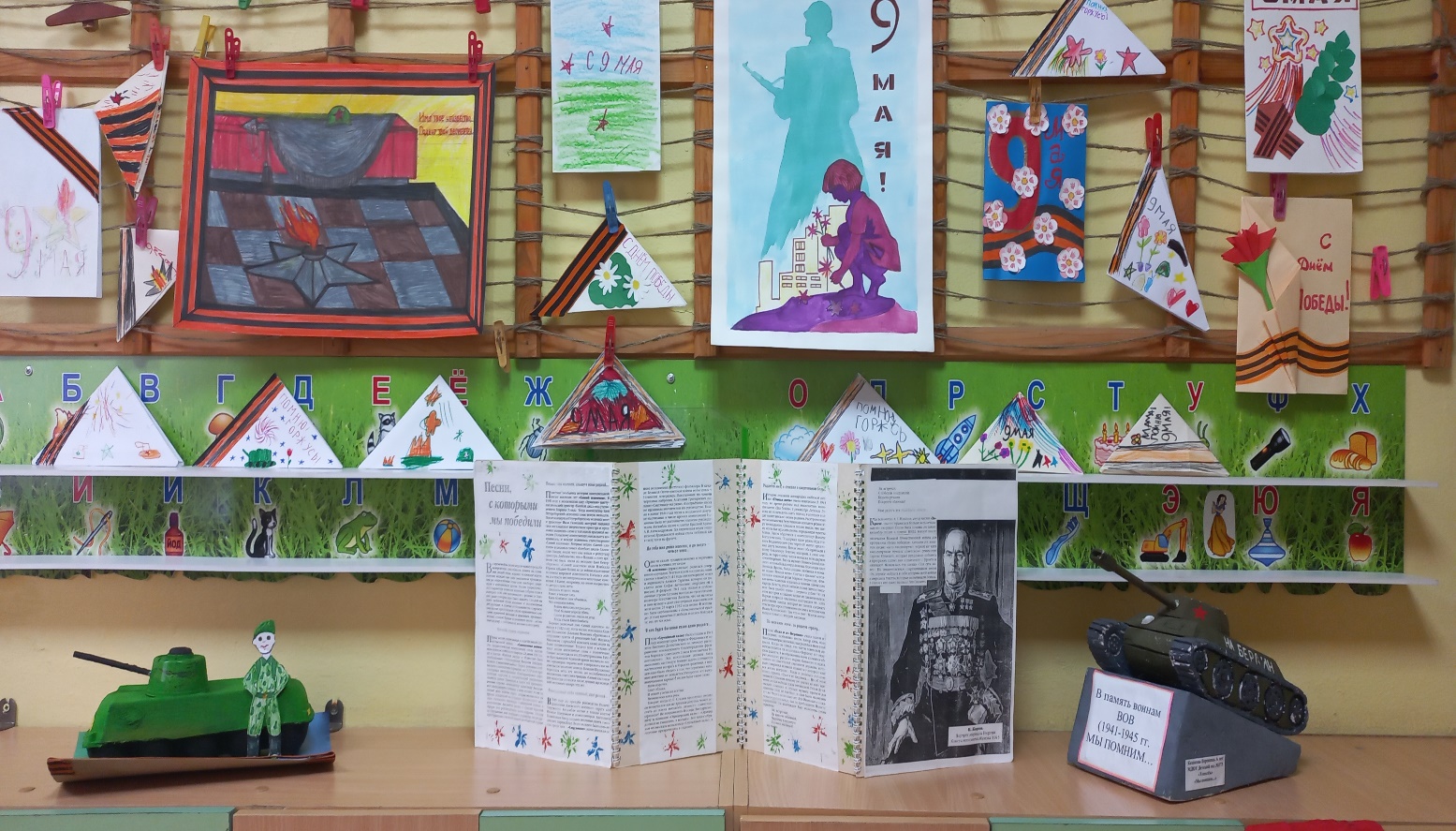 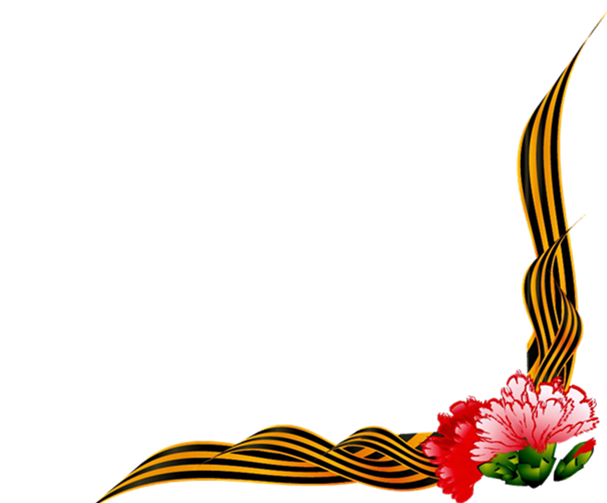 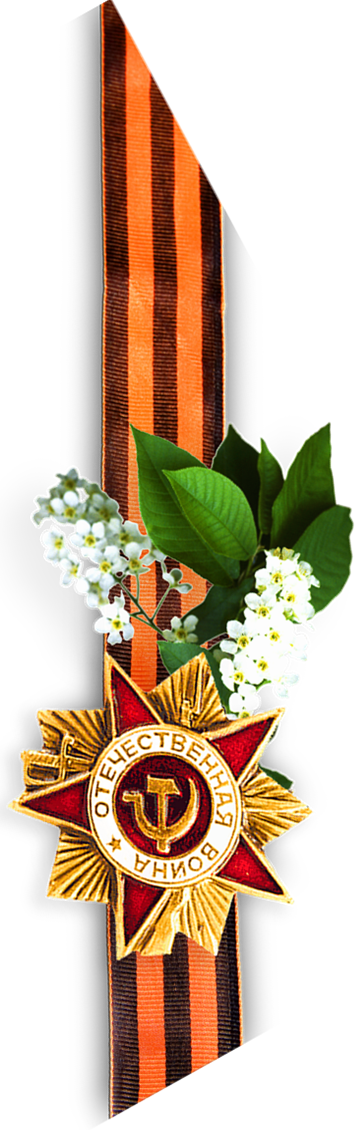 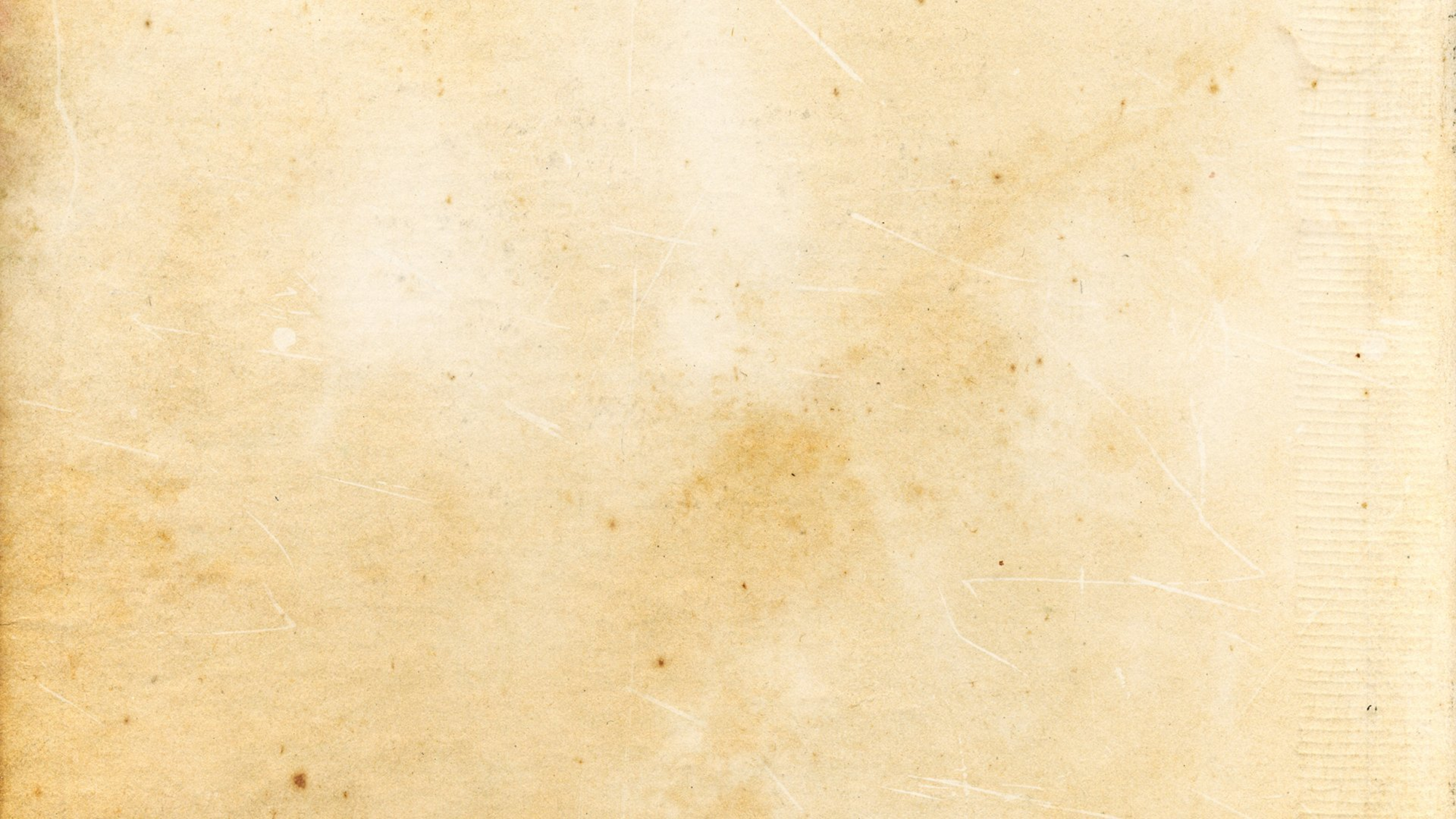 В нашей группе состоялось мероприятие «Помним и гордимся», на котором библиотекарь рассказала нам о трудных военных днях, о героизме советского народа, о тихом подвиге воспитателей.
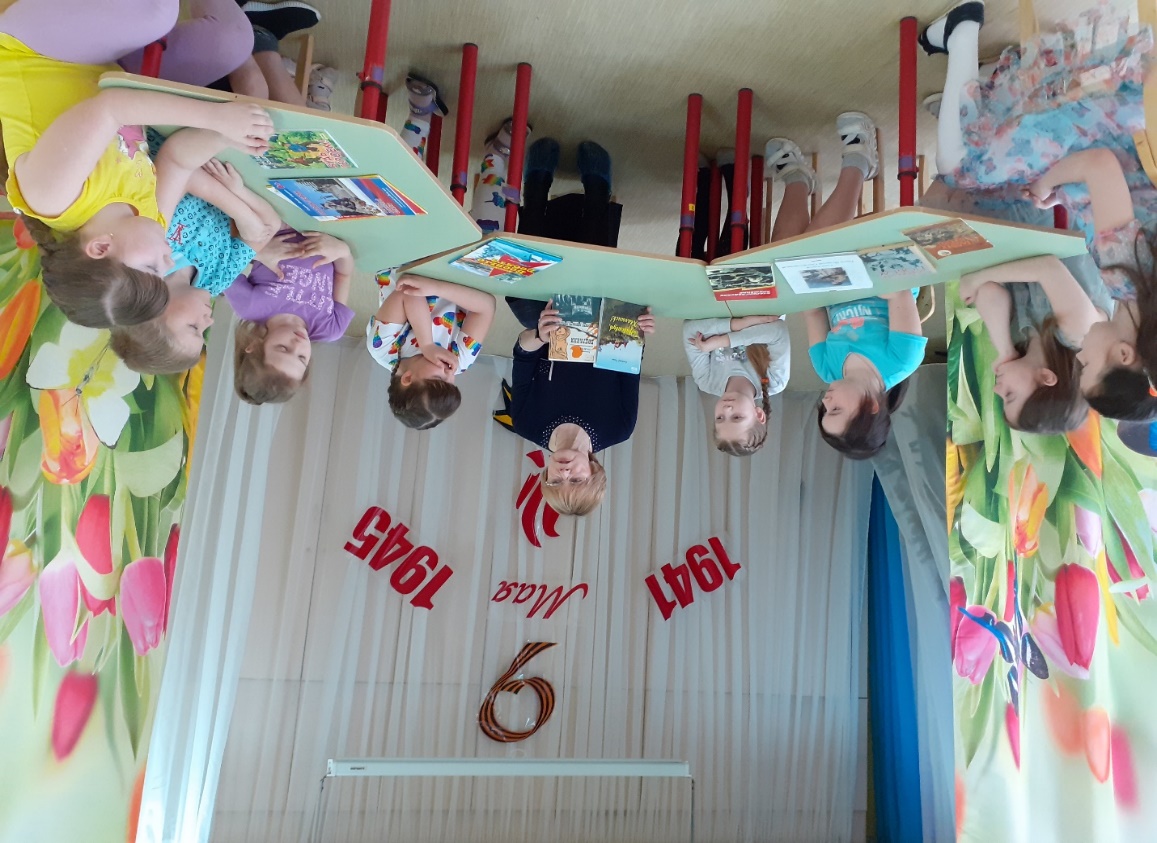 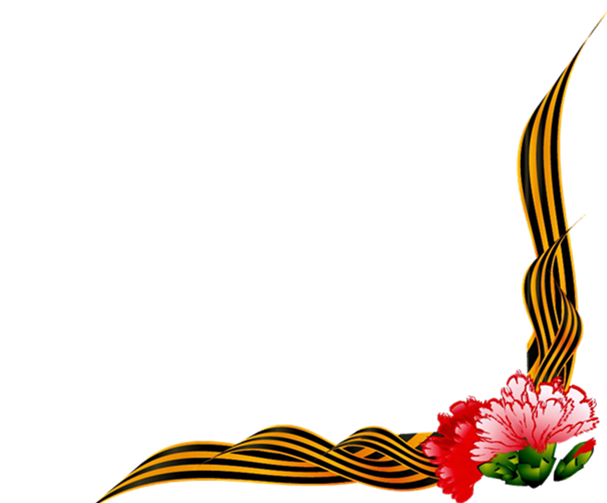 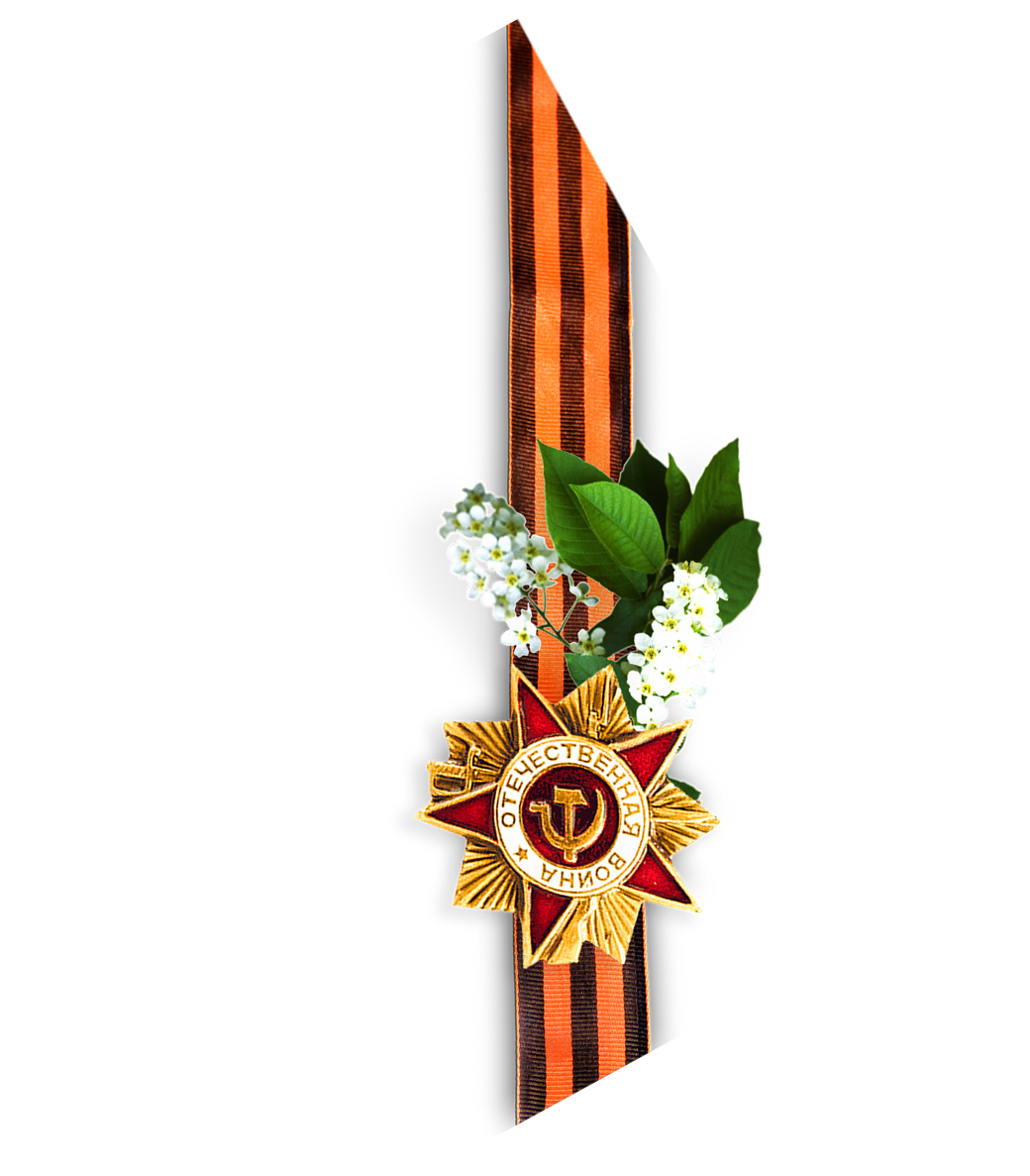 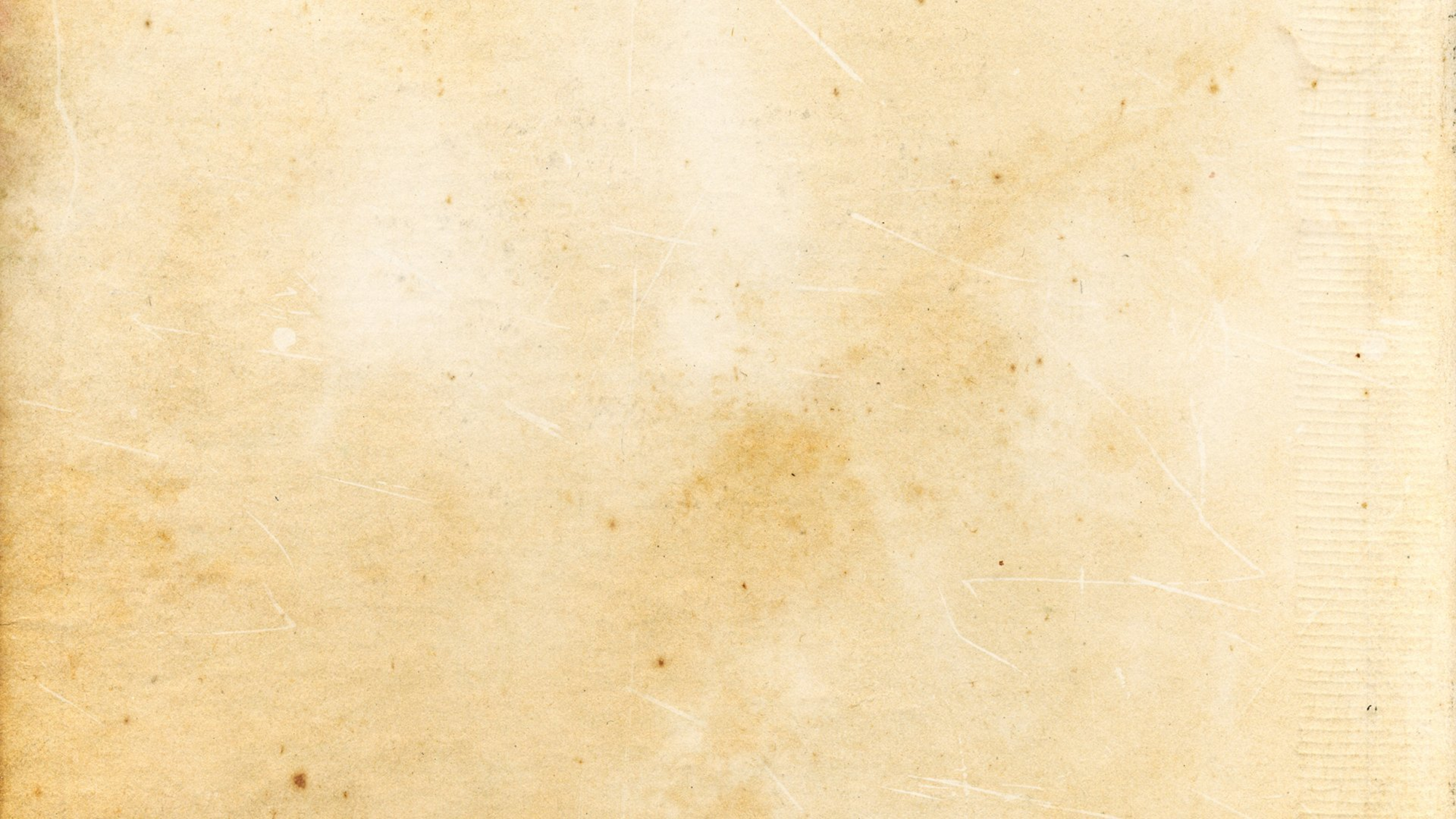 Проект сформировал в нас маленьких патриотов- граждан своей страны. В нашей душе выработалось чувство гордости, сострадания, почитания. 
Мы благодарны нашим предкам за мирное небо над головой.
Я не знаю войны!
Да зачем это мне?
Я хочу мирно жить,
Гимны петь красоте.
Надо мир укреплять
Чтоб всегда и везде
Понаслышке лишь
Знали бы мы о войне!
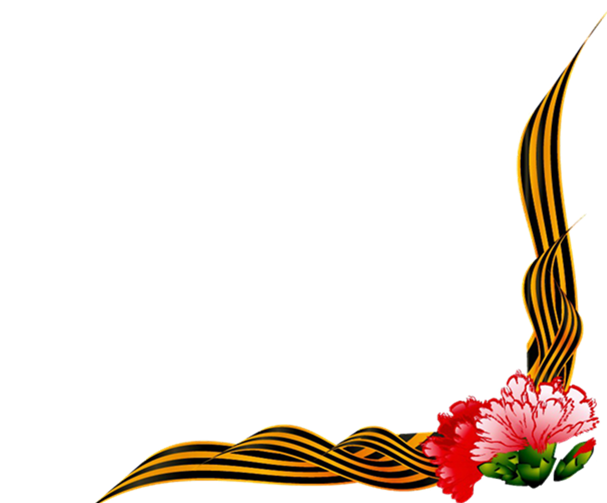 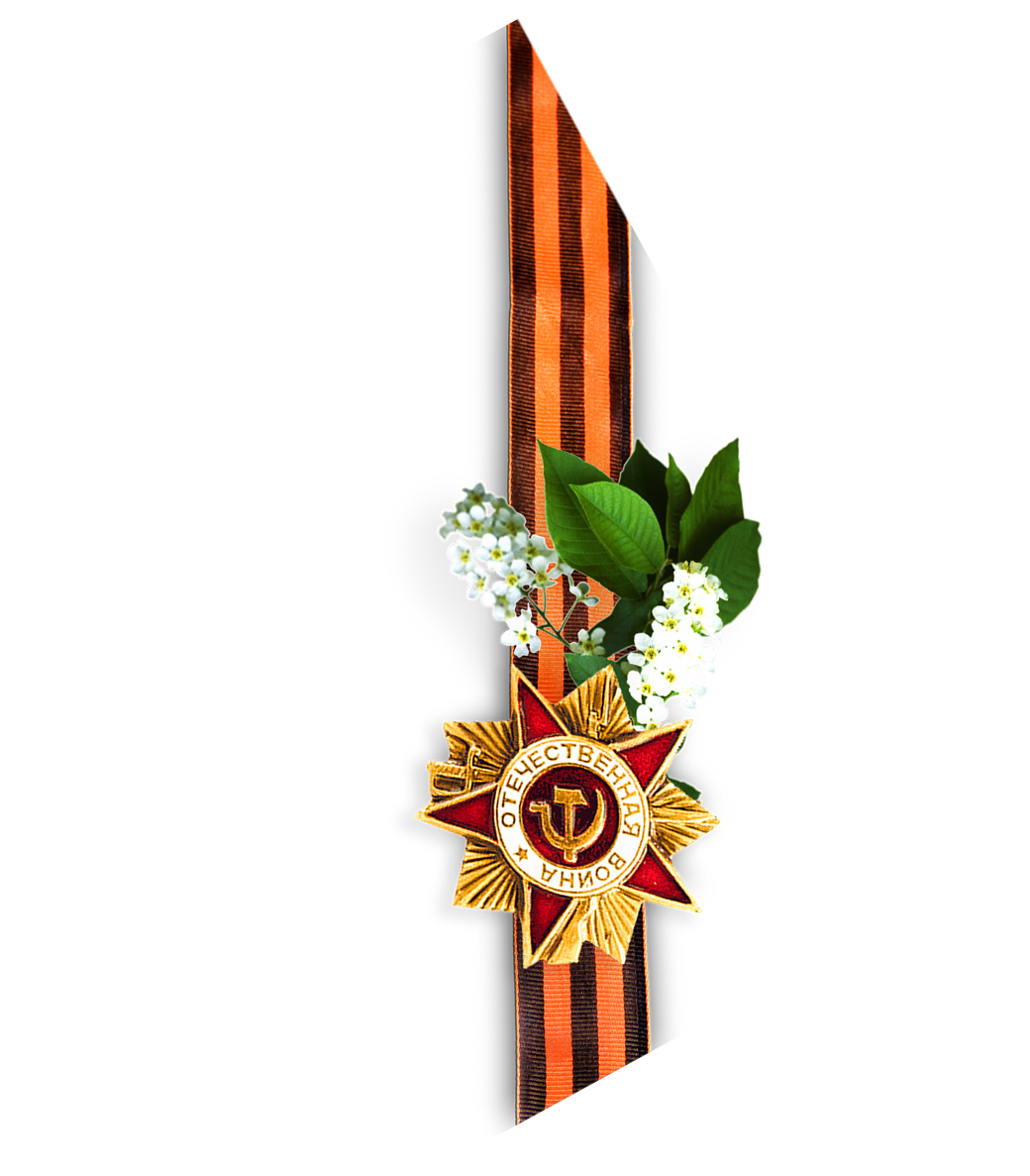 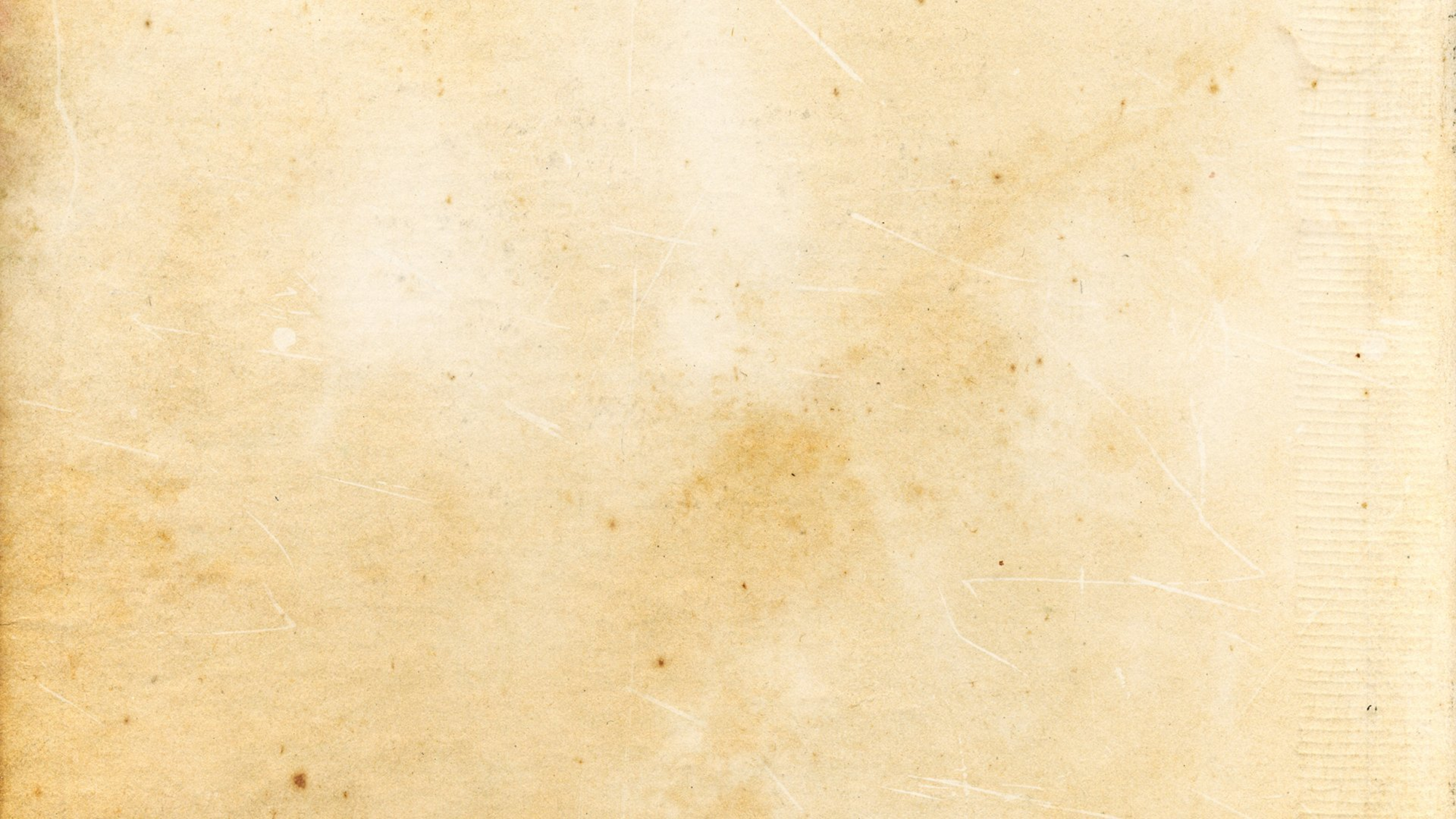 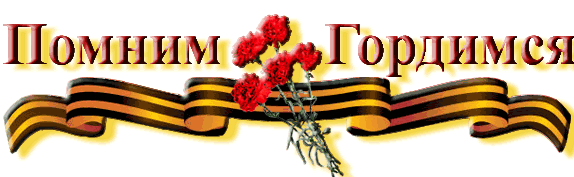 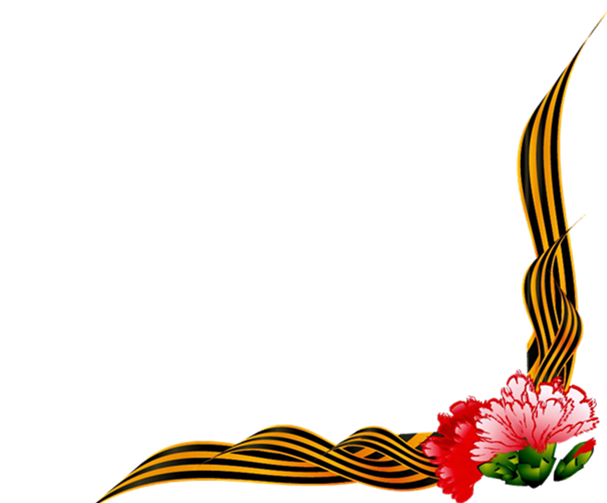 Спасибо за внимание!